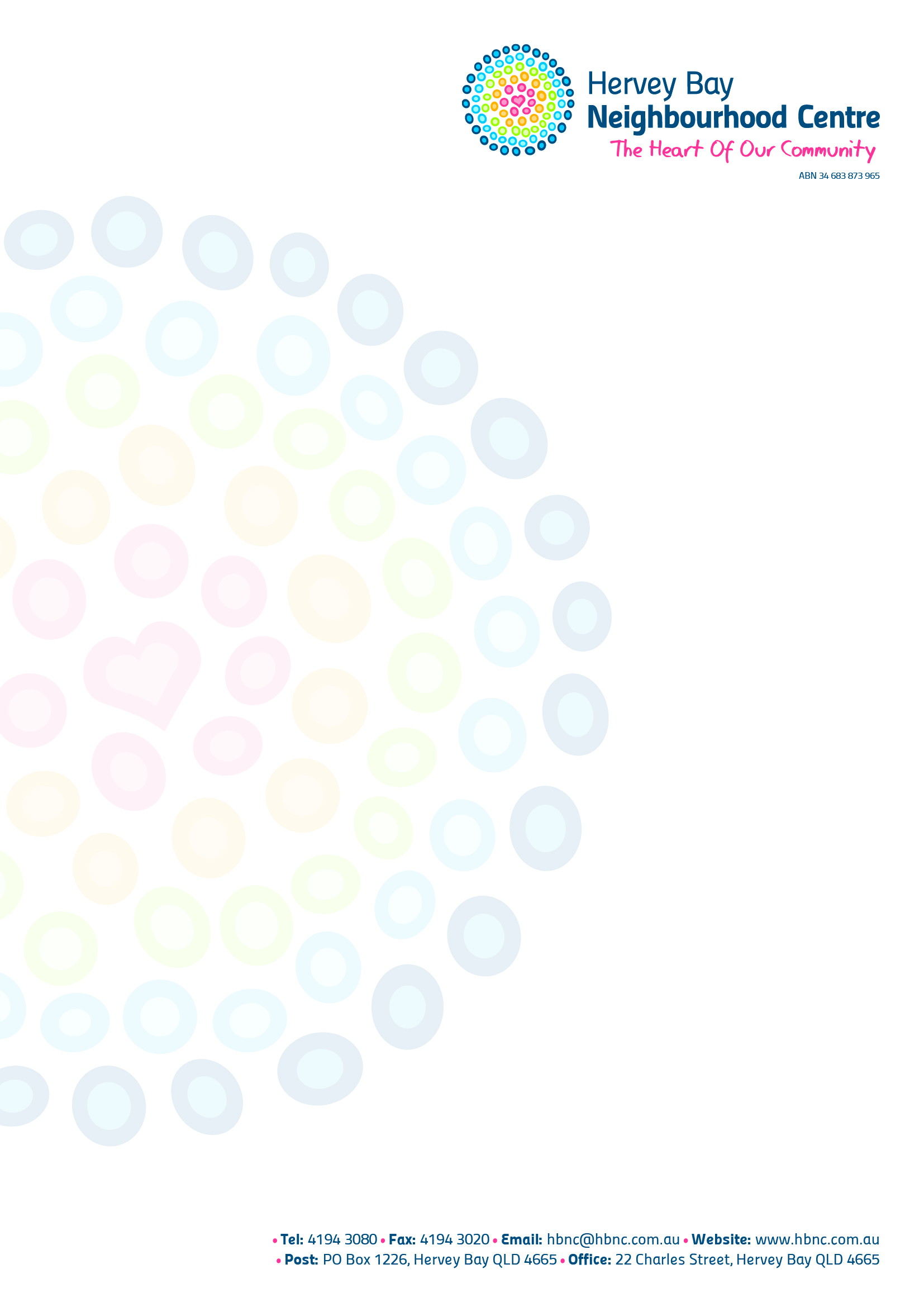 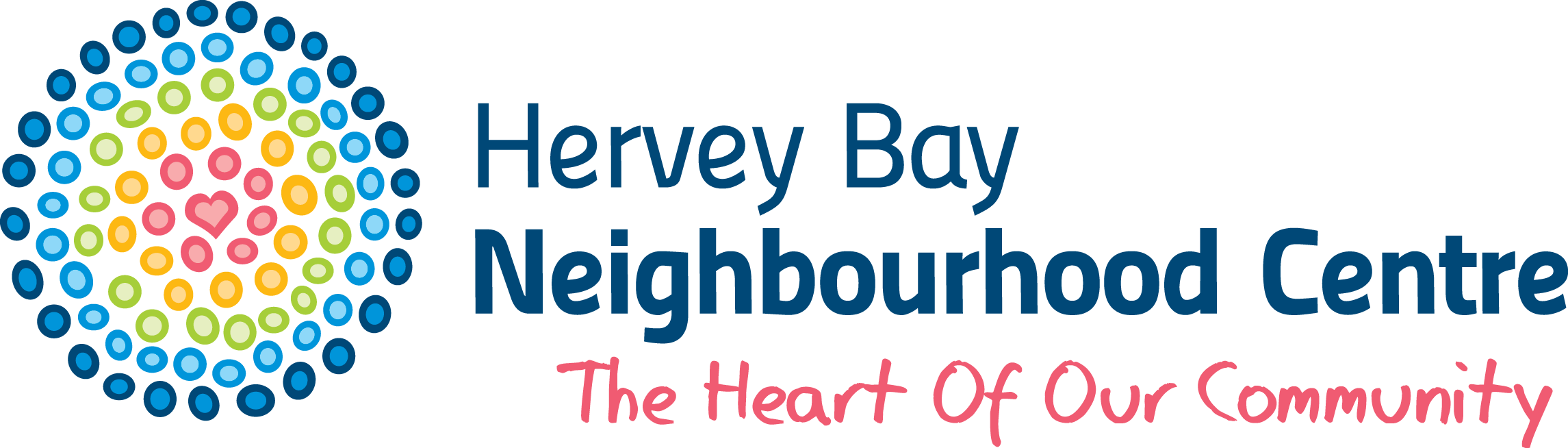 GRANDPARENTS AND FAMILY LAW
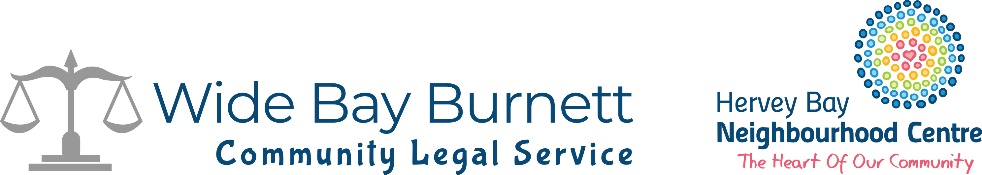 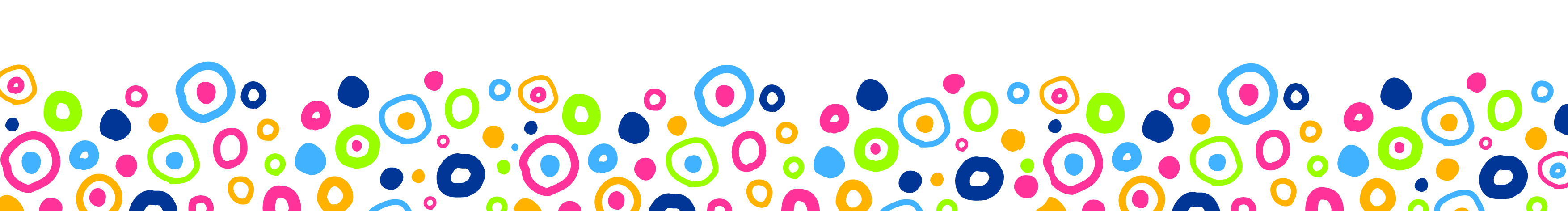 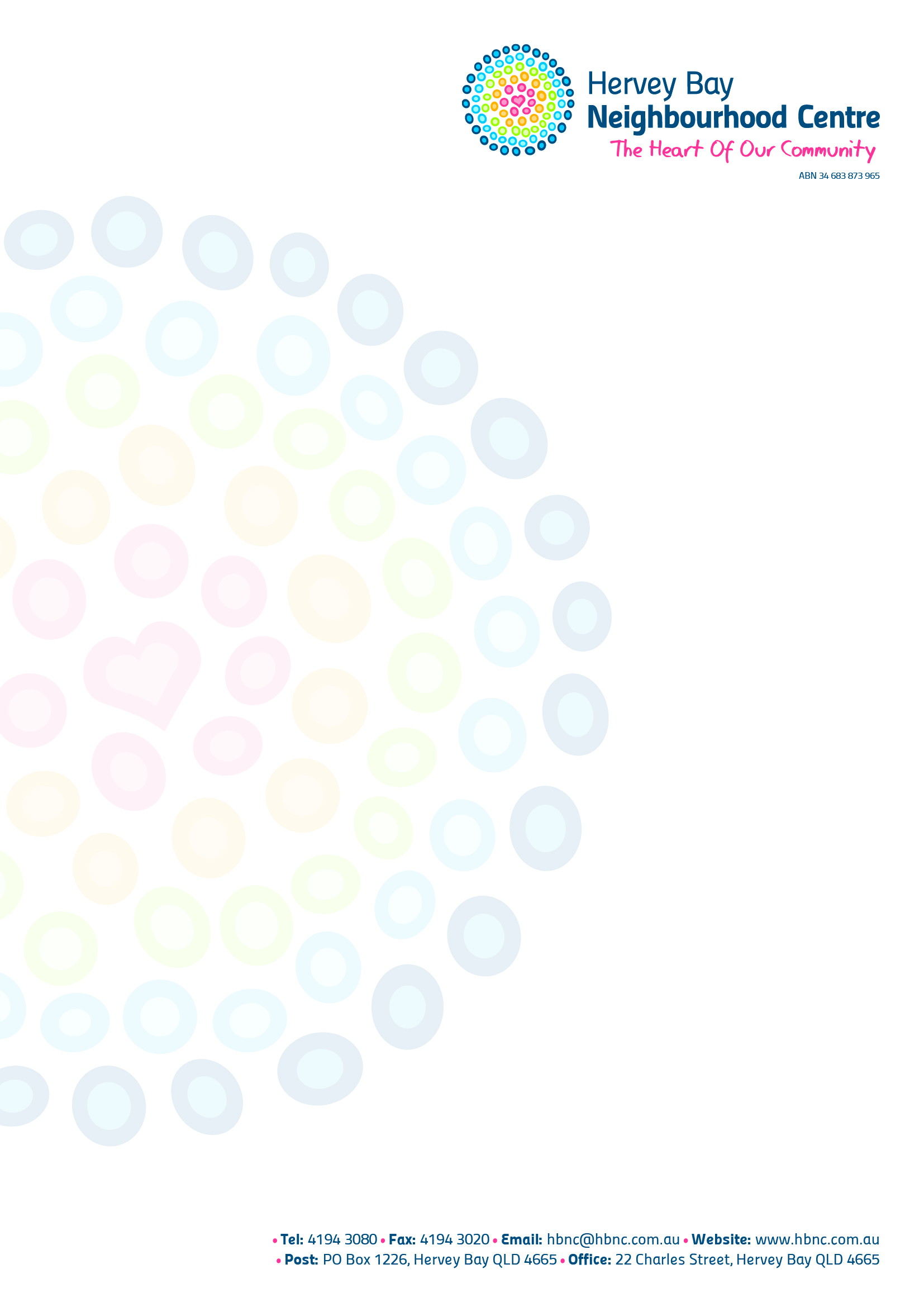 Acknowledgment to Country
We acknowledge the Butchulla people, the Traditional Custodians of the land on which we meet, and recognise their continuing connection to land, water and community. We pay our respect to Elders past and present.
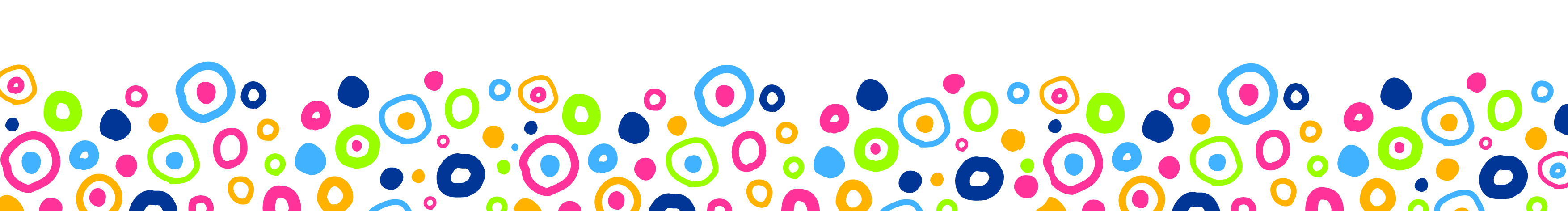 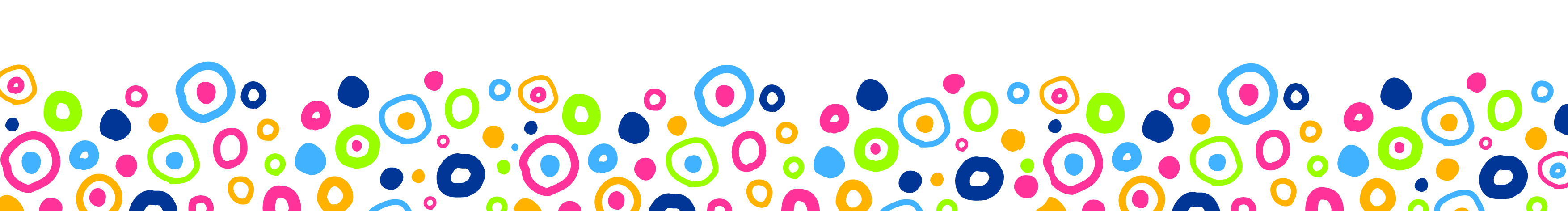 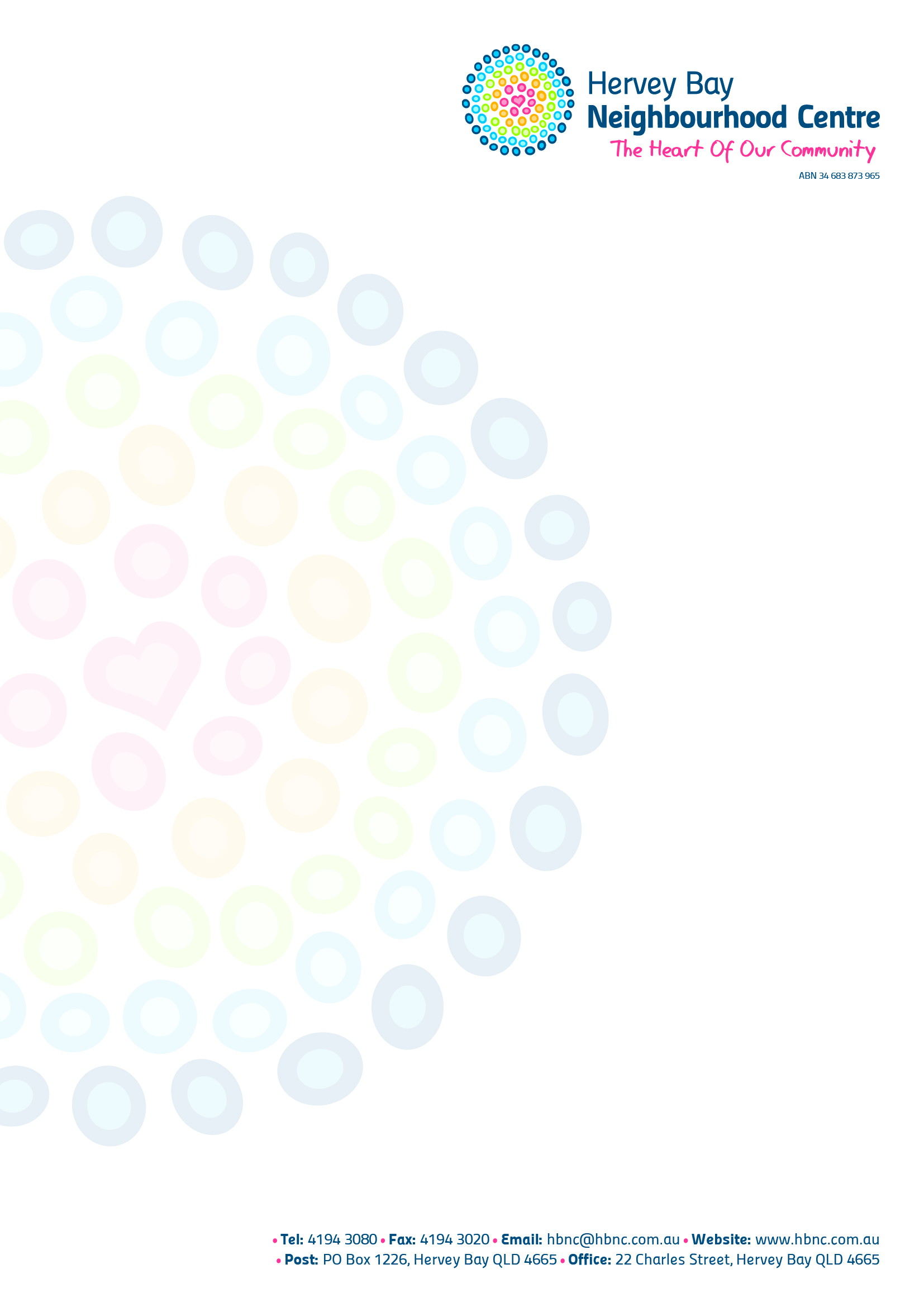 Disclaimer
The material contained throughout this presentation is provided for general information and educative purposes. The content does not constitute legal advice or recommendations and should not be relied upon as such. Appropriate legal advice regarding your personal and specific circumstances ought to be obtained. 

The information contained in this presentation is current as at June 2025.
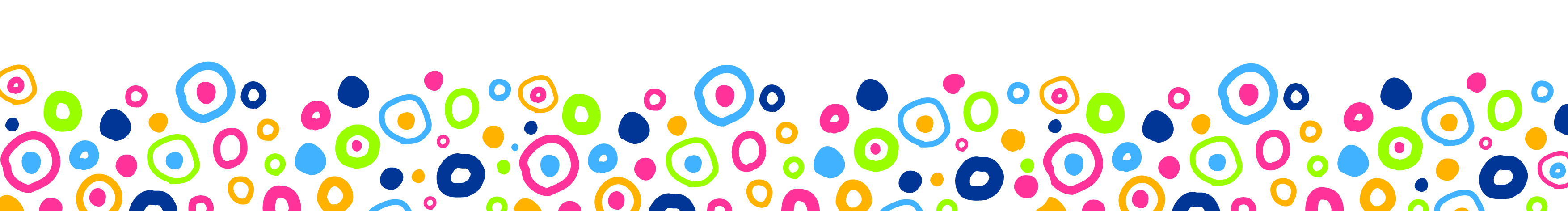 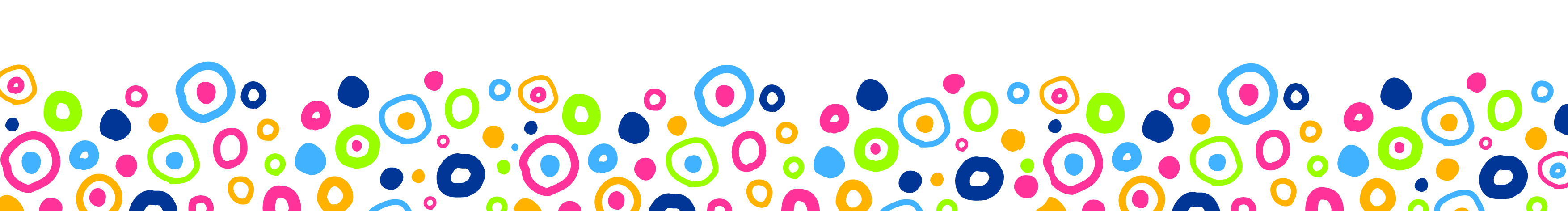 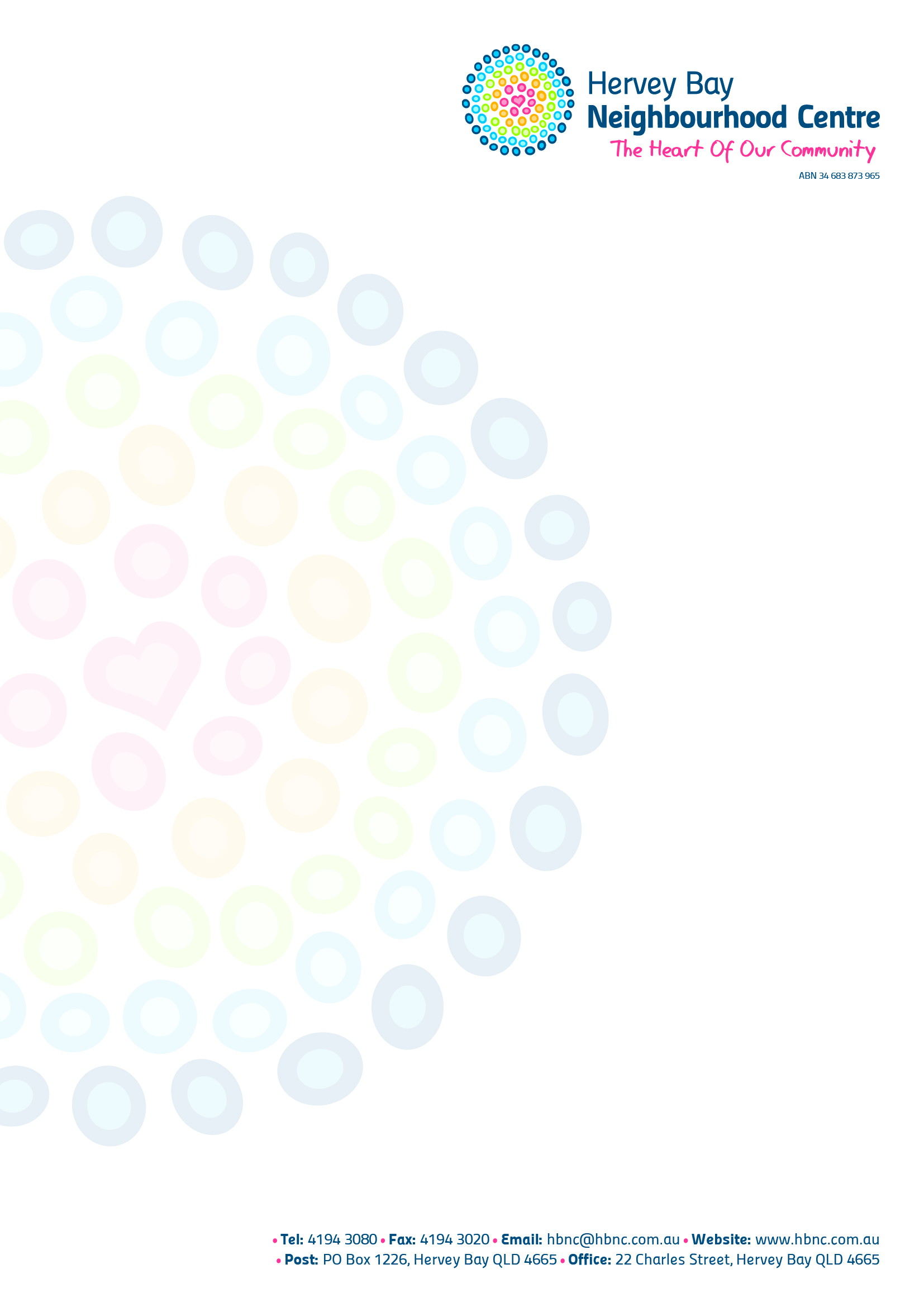 About Us
The Wide Bay Burnett Community Legal Service is operated by HBNC, alongside our Seniors Legal Advice and Support Service.
Our community legal centre aims to assist disadvantaged people obtain access to justice and legal advice by the provision of free, 30 minute advice sessions, minor document assistance, and referrals to services who may be able to further assist, including assistance with making application for Legal Aid.
We service the entire Wide Bay district. We see clients face-to-face at Hervey Bay, Maryborough, Gympie, Bundaberg, Childers and Gin Gin. We offer phone advice to people who are unable to attend at our offices or one of our outreach sites.
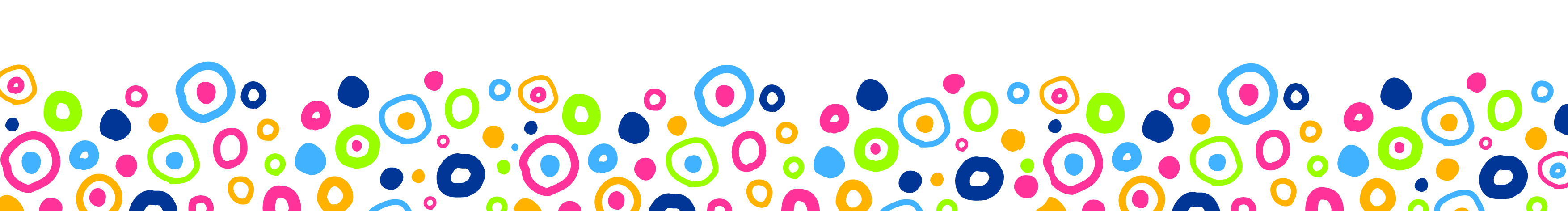 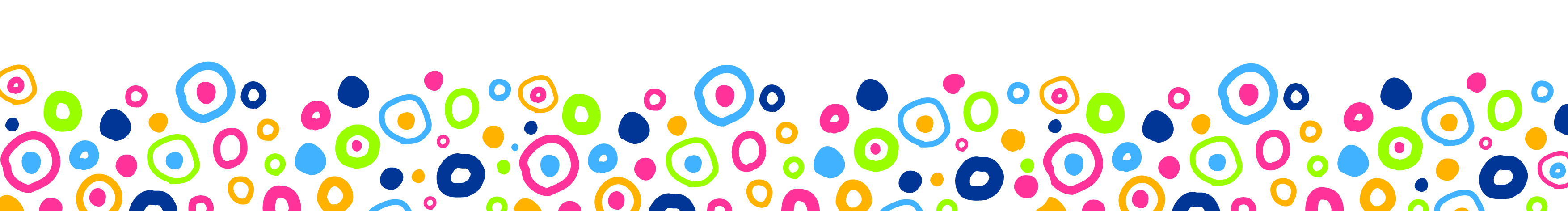 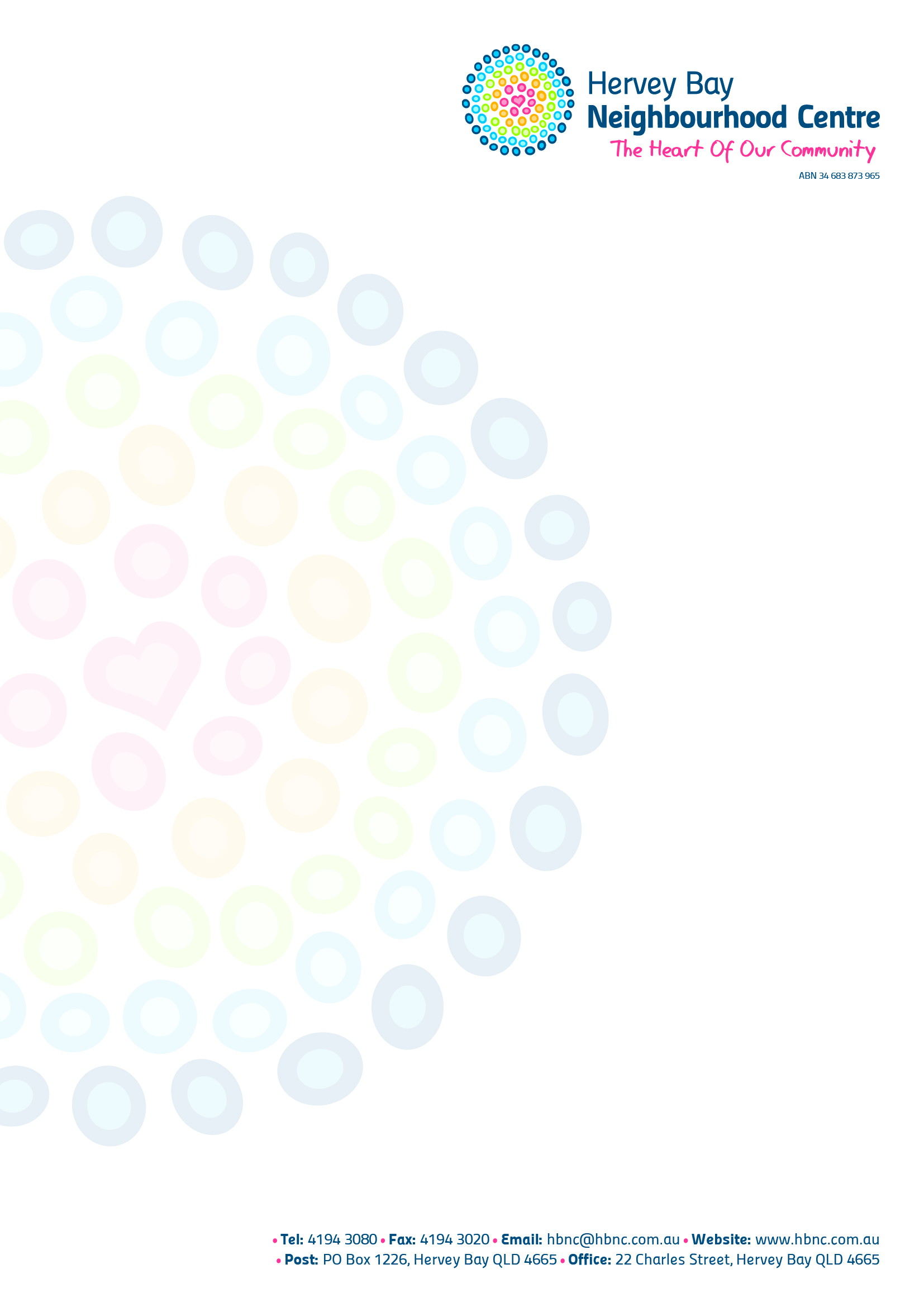 Grandparents’ Roles in theLives of Children
Grandparents often play a significant and active role in the lives lives of their grandchildren. However, when families go through separation or divorce, grandparents may find themselves in a difficult position where they lose contact with their grandchildren or struggle to have a say in their care and wellbeing. This is where the family law system comes into play.
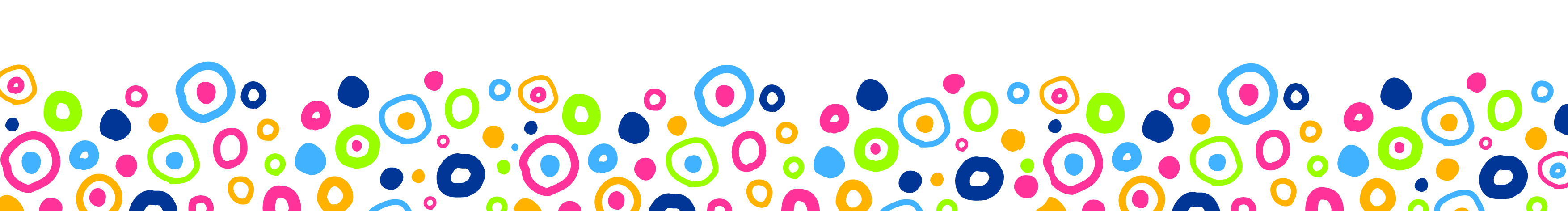 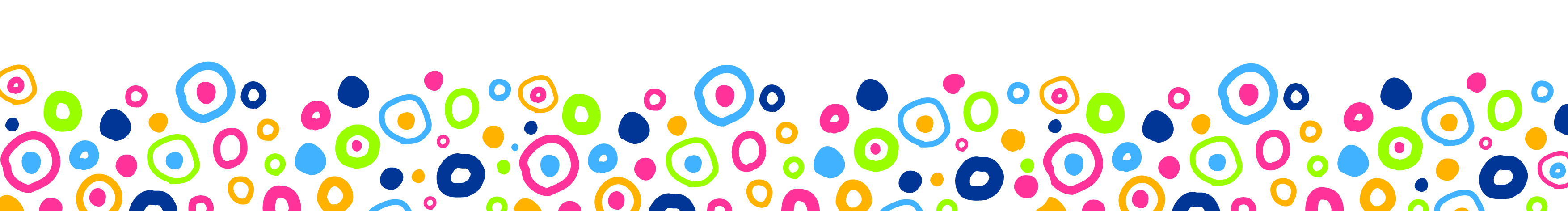 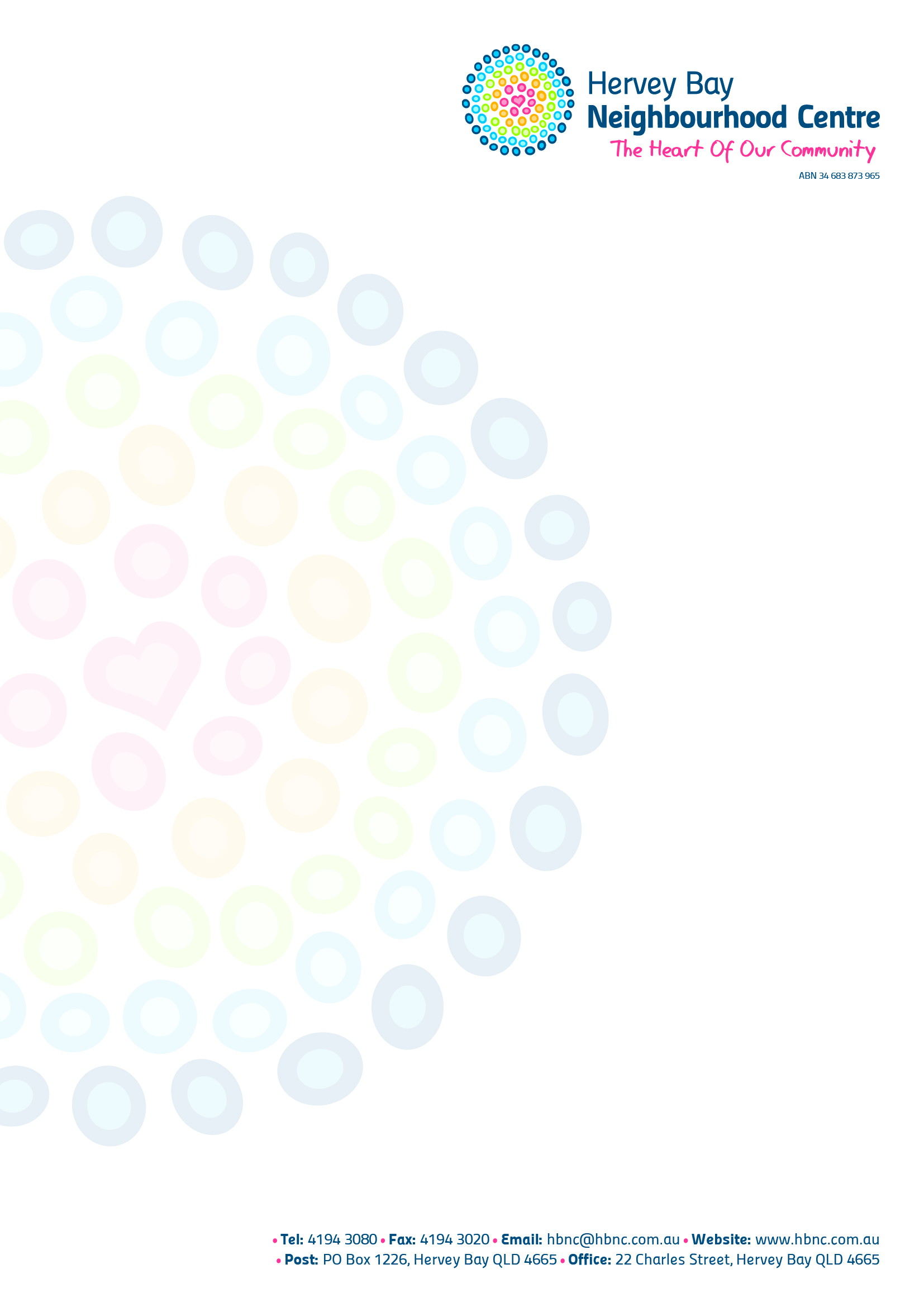 Legal Rights to Time with Children
It is assumed by many that certain people have rights to time, or a relationship in general, with a child or grandchild.
Strictly, the Family Law Act does not look at the rights of individuals. Instead, it looks at the child’s best interests.
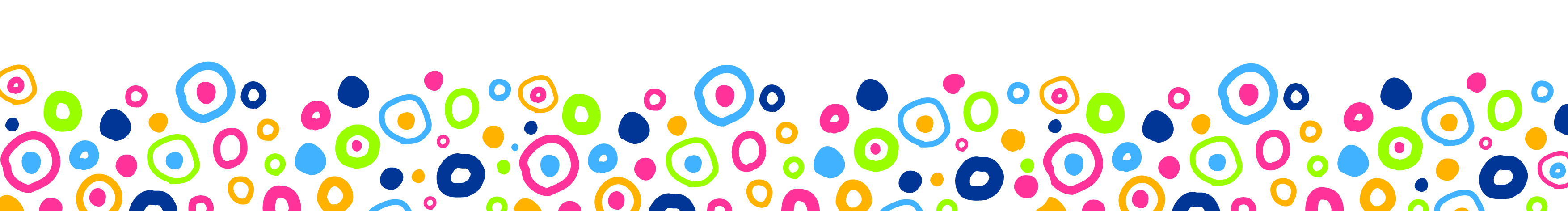 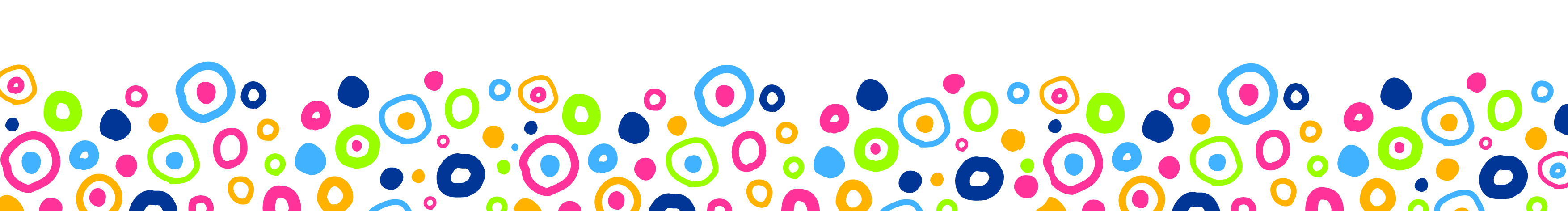 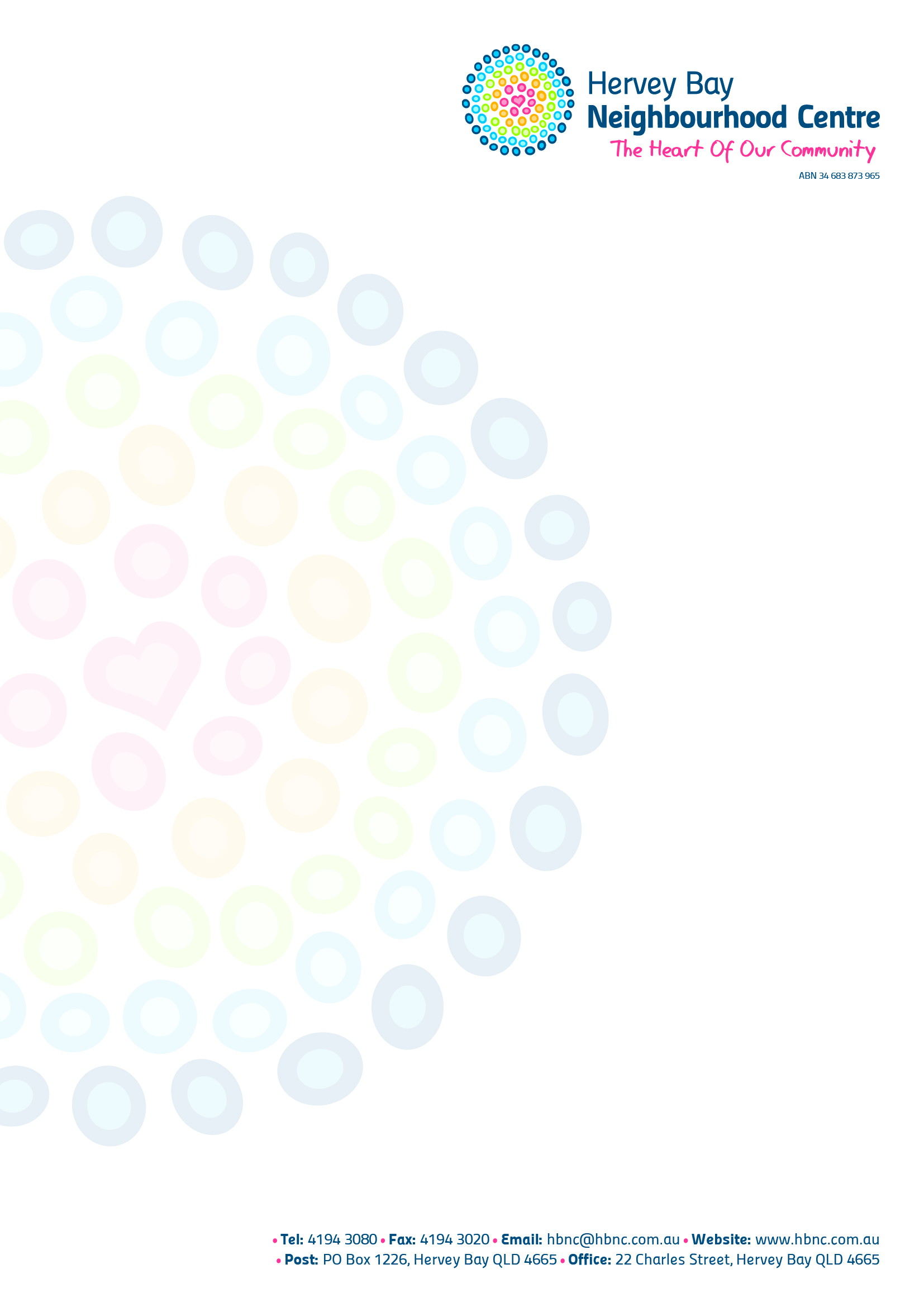 Best Interests of the Child
The Family Law Act holds the best interests of the child as the paramount consideration for all decisions or orders made concerning children. This concern takes precedence over all other interests.
Section 60CA of the Family Law Act provides:
In deciding whether to make a particular parenting order in relation to a child, a court must regard the best interests of the child as the paramount consideration.
This mirrors the United Nations Convention on the Rights of the Child:
In all actions concerning children … the best interests of the child shall be the primary consideration.
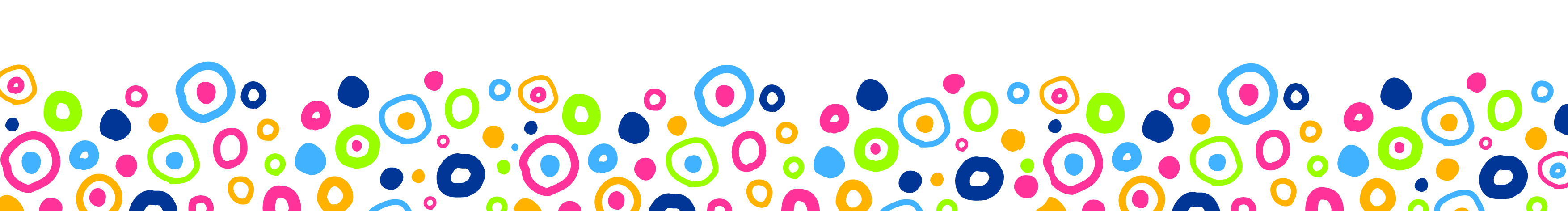 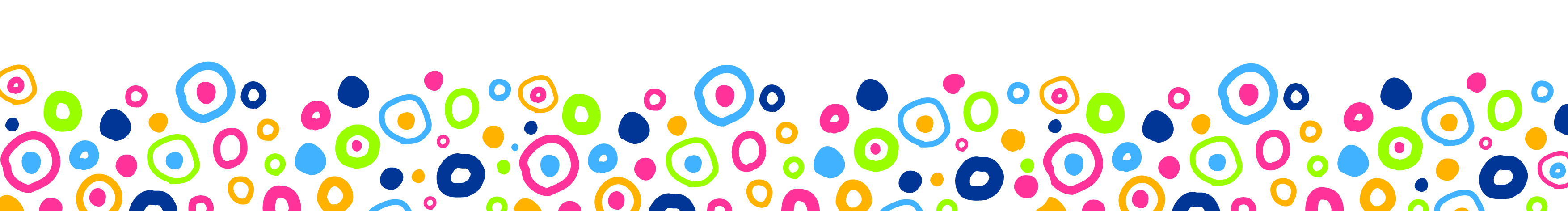 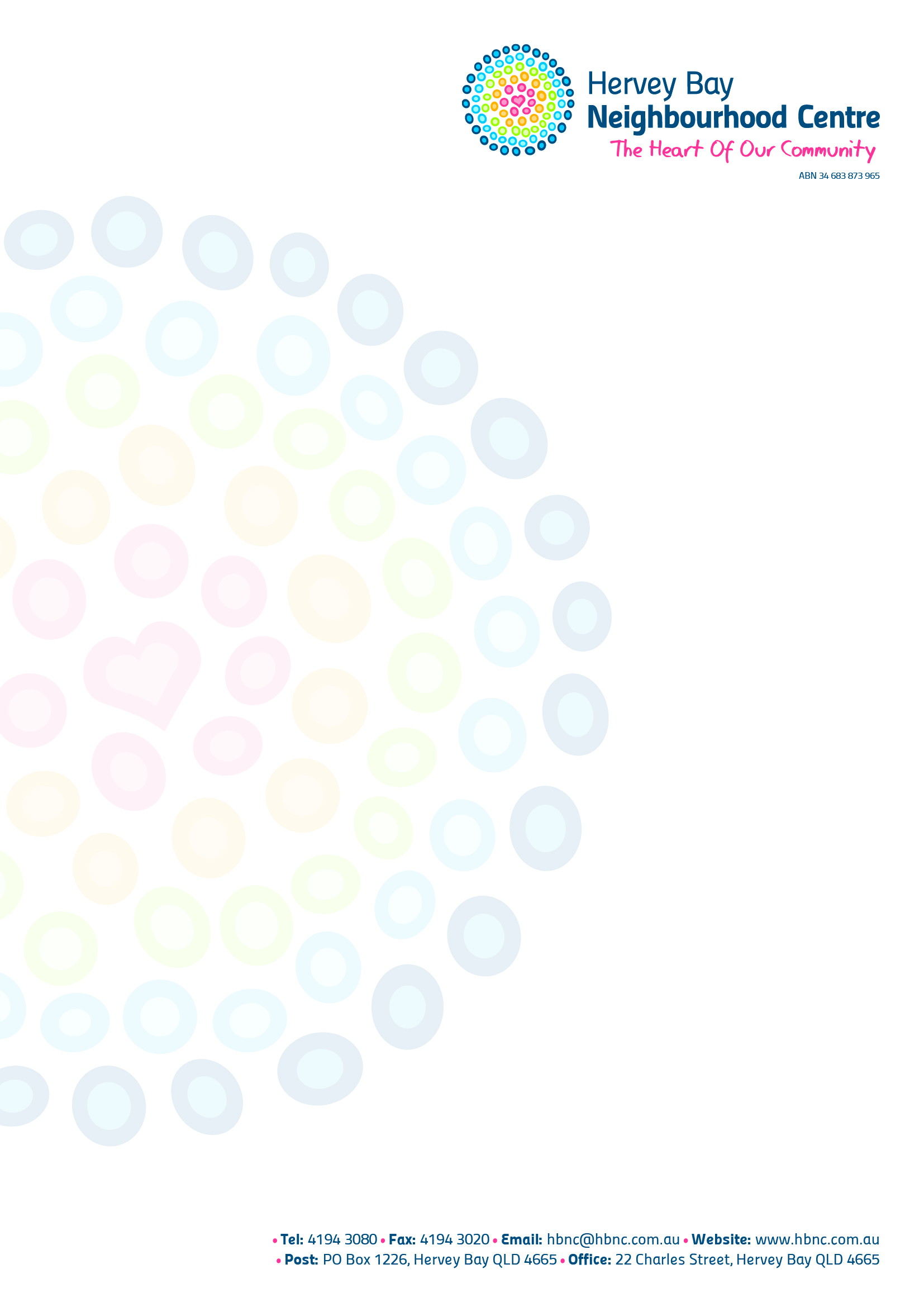 Best Interests of the Child
What may be in a child’s best interests can look different from one child to the next, even for children of the same family.
The phrase is not defined in the Act, and has been left deliberately broad, so as not to limit the ability of a court to determine what is in the best interests of a specific child.
The court generally has regard to a number of factors when determining a child’s best interests. These include:
What arrangements would promote the safety (including safety from being subjected or exposed to family violence, abuse, neglect or other harm) of either the child, or each person who has care of the child;
Any views expressed by the child (the weight placed on this may vary according to the child’s age and capacity to understand and express their wishes);
The developmental, psychological, emotional and cultural needs of the child;
The capacity of each person who is proposed to have parental responsibility for a child to provide for the child’s developmental, psychological, emotional and cultural needs;
The benefit of the child being able to have a relationship with the child’s parents and other people who are significant to the child (including grandparents) where it is safe to do so;
Anything else relevant to the particular circumstances of the child.
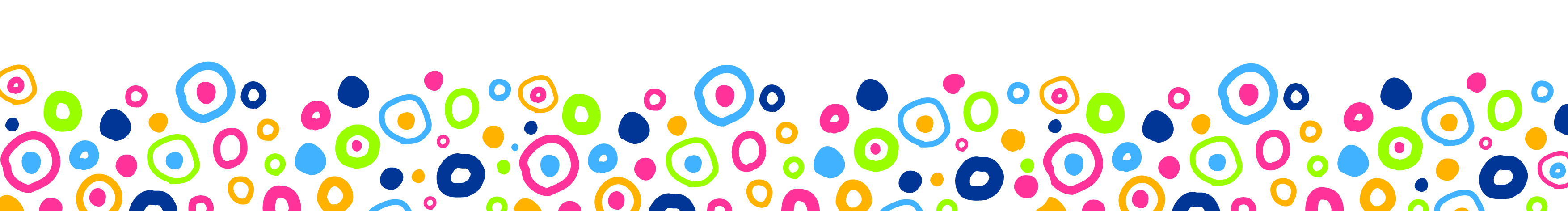 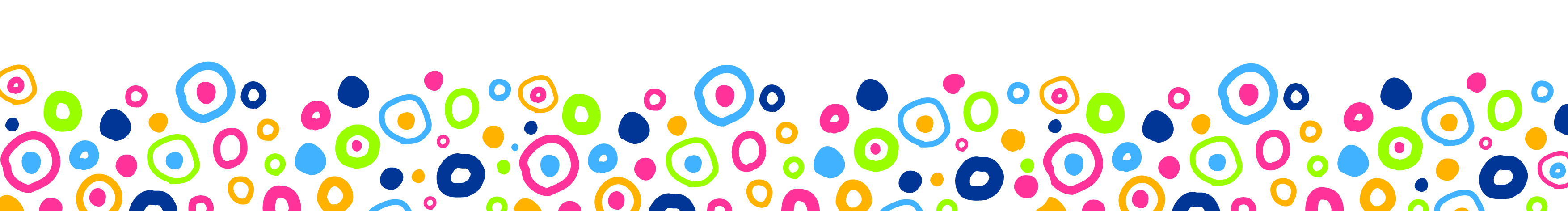 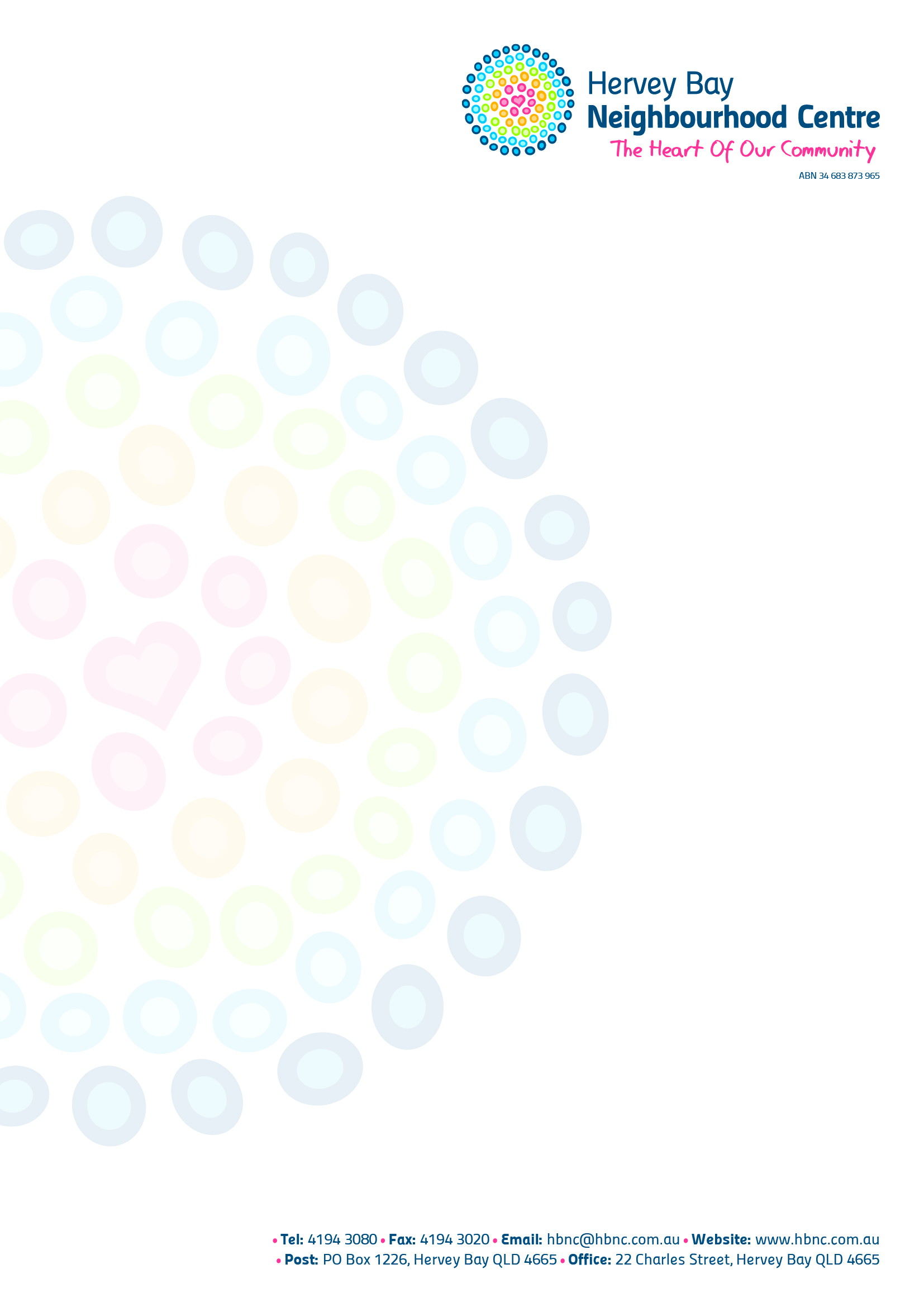 Grandparents’ Legal Rights
Under the Family Law Act 1975, the law acknowledges the importance of maintaining meaningful relationships between children and their extended family, including grandparents.
Section 65C:  Who may apply for a parenting order
A parenting order in relation to a child may be applied for by:
	(a)	either or both of the child’s parents; or
	(b)	the child; or
	(ba)	a grandparent of the child; or
	(c)	any other person concerned with the care, welfare or development of the child.

Family law doesn’t automatically grant grandparents a right to contact or spend time with their grandchildren, but it does give them a pathway to seek parenting orders in court under certain circumstances.
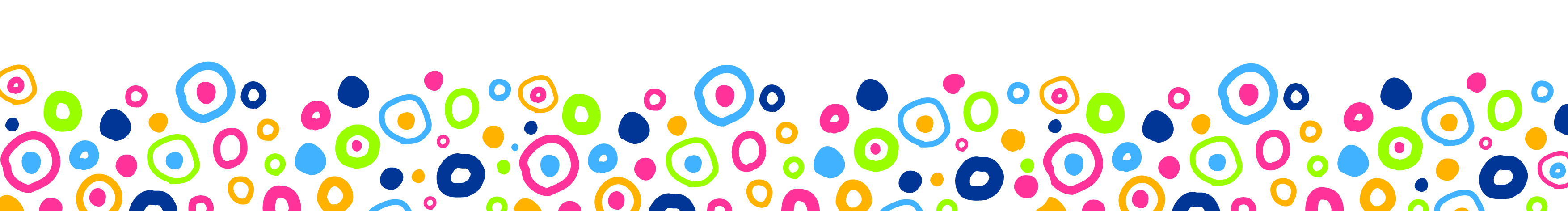 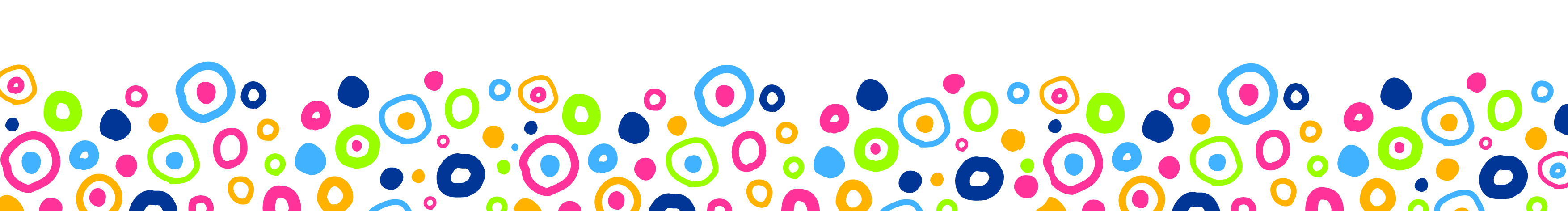 Right to Enjoy Aboriginal and Torres Strait Islander Culture
The court must consider the following matters:
(a) the child’s right to enjoy the child’s Aboriginal or Torres Strait Islander culture, by having the support, opportunity and encouragement necessary:
(i) to connect with, and maintain their connection with, members of their family and with their community, culture, country and language; and
(ii) to explore the full extent of that culture, consistent with the child’s age and developmental level and the child’s views; and
(iii) to develop a positive appreciation of that culture; and
(b) the likely impact any proposed parenting order will have on that right.
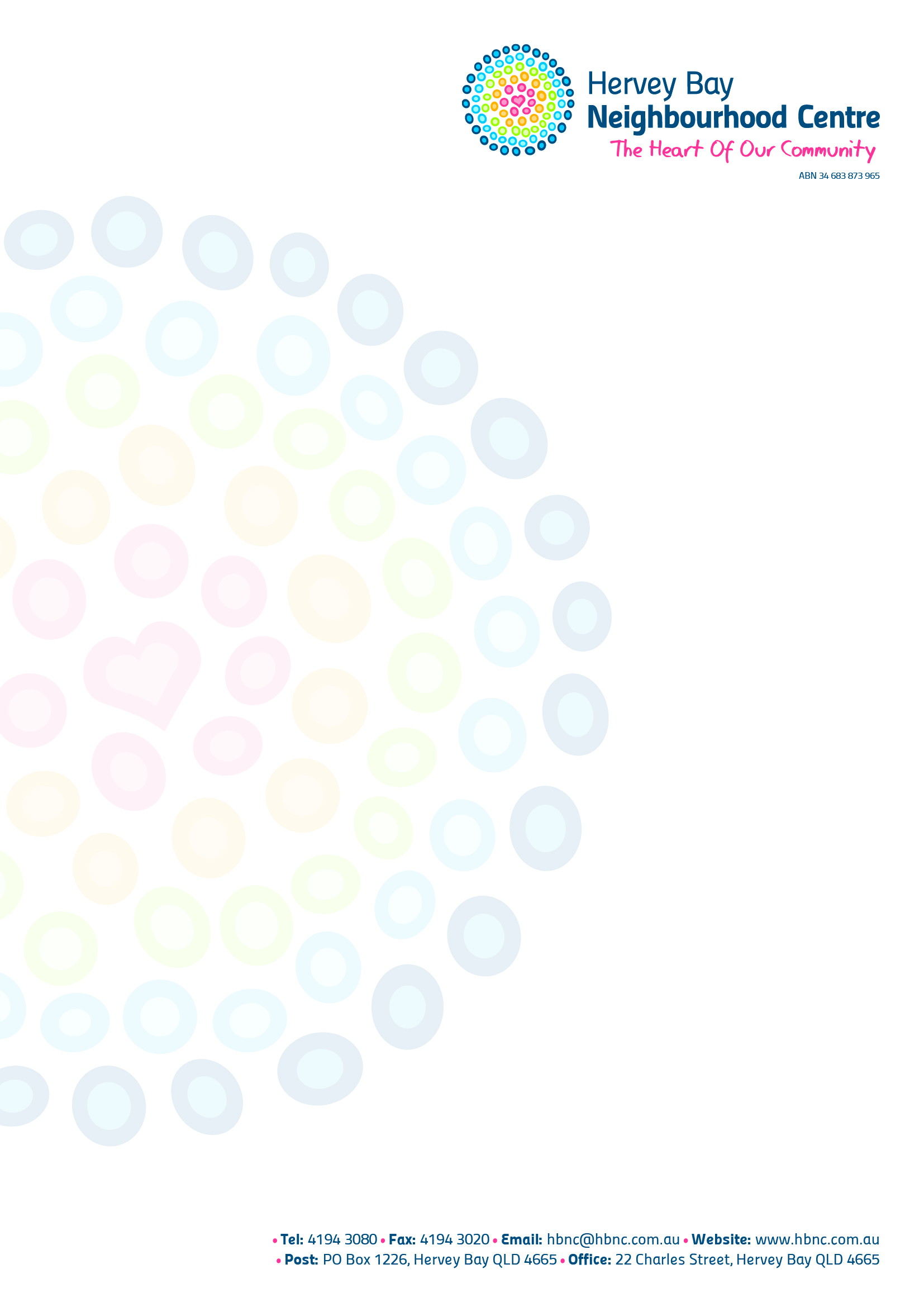 In an Ideal World…
Ideally, the maintenance of relationships between children and their grandparents occurs organically, facilitated cooperatively by the parents and the grandparents, even if the parents have separated. Many separating families manage this successfully, in the child’s interests.
Often, relationships between grandparent and grandchild can be accommodated within the time each respective parent spends with the child.
Unfortunately, relationships tend to break down not between grandparents and grandchildren, but between grandparents and parents. 
Often this is the result of interpersonal disputes which may actually have little or nothing to do with the child or their interests.
This can regrettably cause the grandparent / grandchild relationship to be sacrificed to the dispute of the adults, which may not be in the best interests of the child and therefore inappropriate. These are cases where a party may need to consider accessing the family law system, to restore objectivity and consistency to the grandchild / grandparent relationship by way of agreement, or court order.
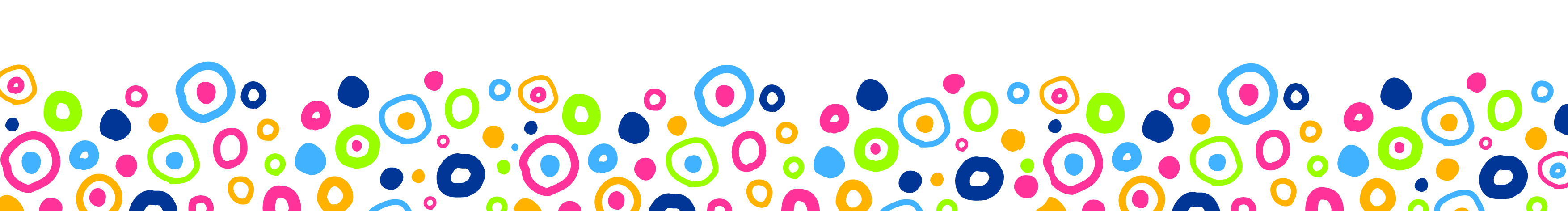 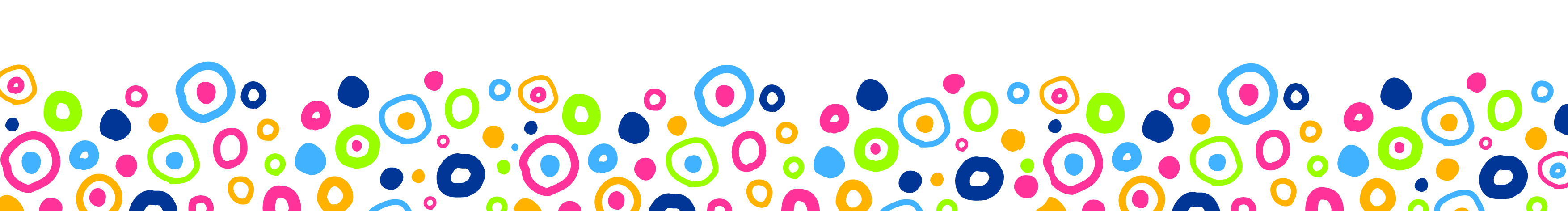 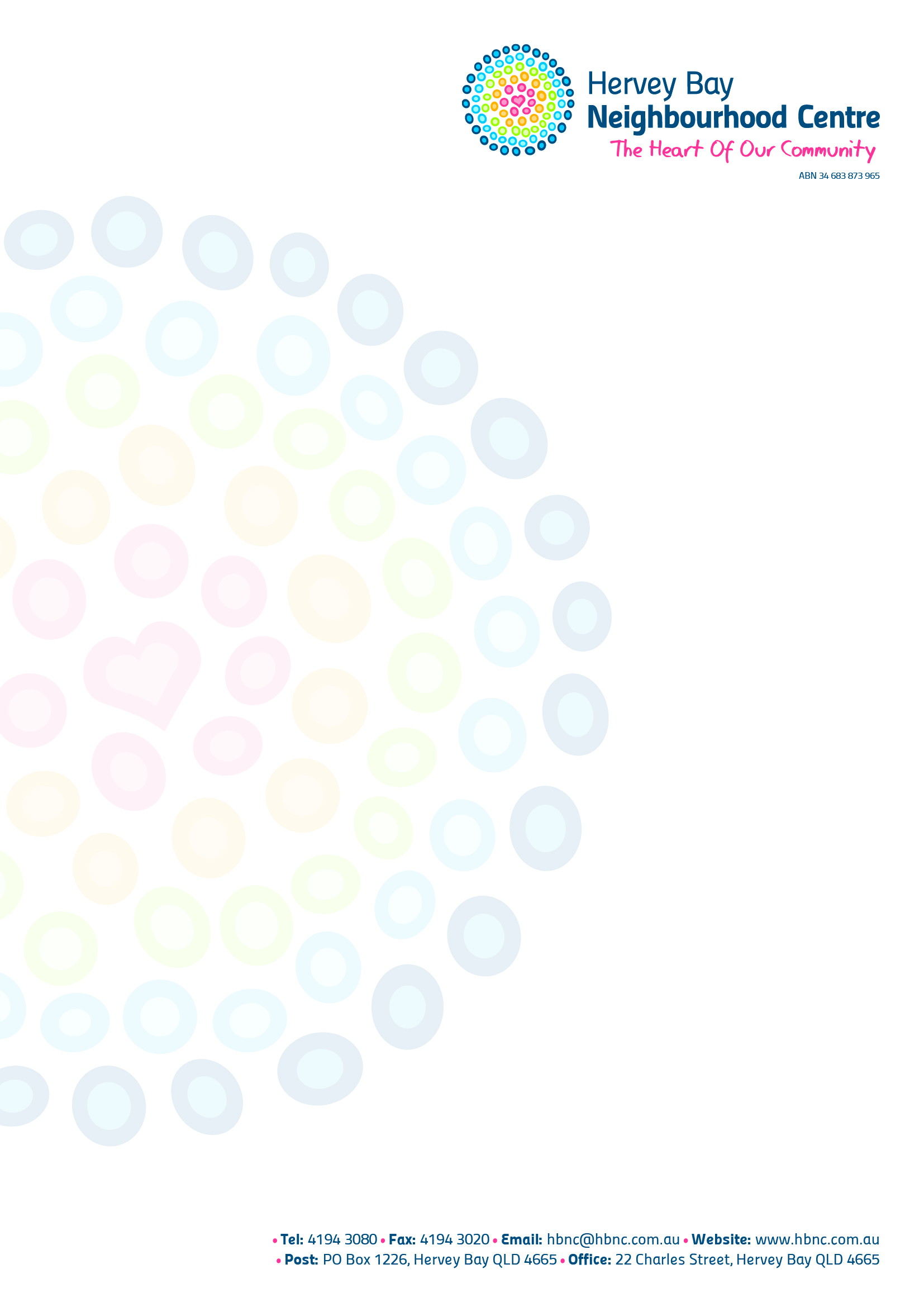 Grandparents’ Roles where Risks are Present for Children
Unfortunately, there are instances where a child’s parents are unable to provide safe, consistent care arrangements for children.
In such extreme cases, grandparents may also apply for decision-making / responsibility, and/or for orders that the child live with them, typically when the child’s safety is at risk. However, these applications are generally only successful when the parents are unable to care for the child due to neglect, substance abuse, domestic violence, or other concerns which reduce parental capacity to such a degree that the child cannot safely be left in the care of their parent(s).
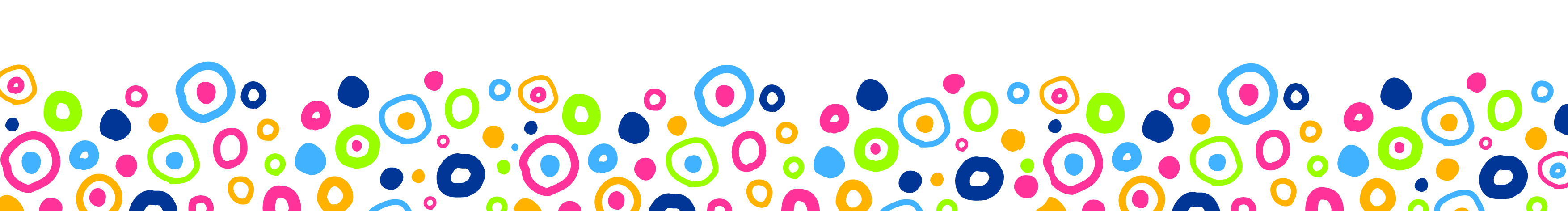 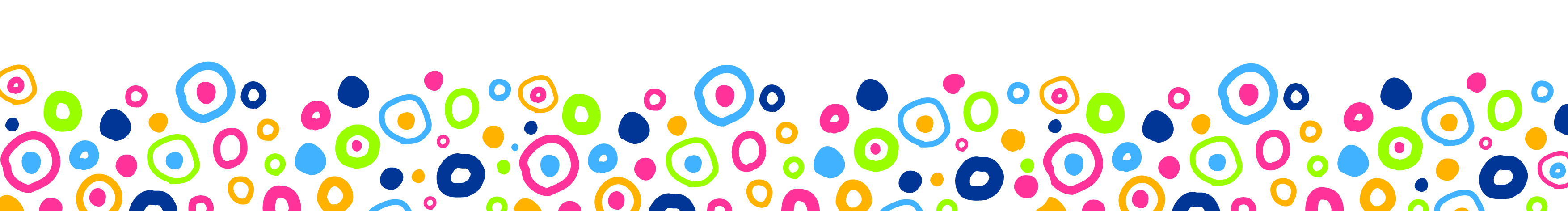 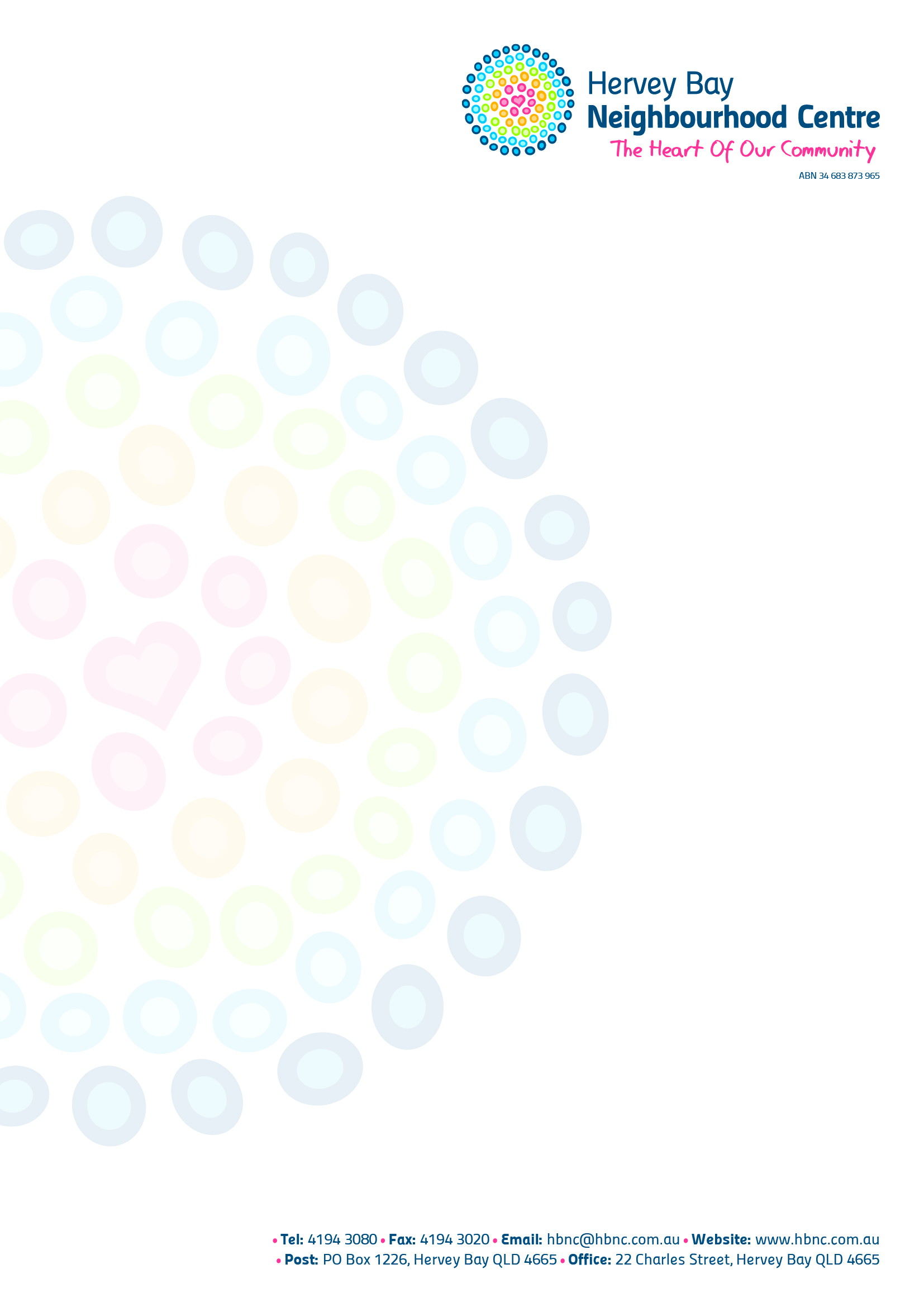 Criteria for Grandparents Seeking Parenting Orders
Applications to the court for time with children are called “parenting order” applications, even when made by a grandparent, or another person with an interest in the care and wellbeing of a child.
When grandparents seek a parenting order, the court is guided by the best interests of the child.
Several factors influence what is in the best interests of the child.
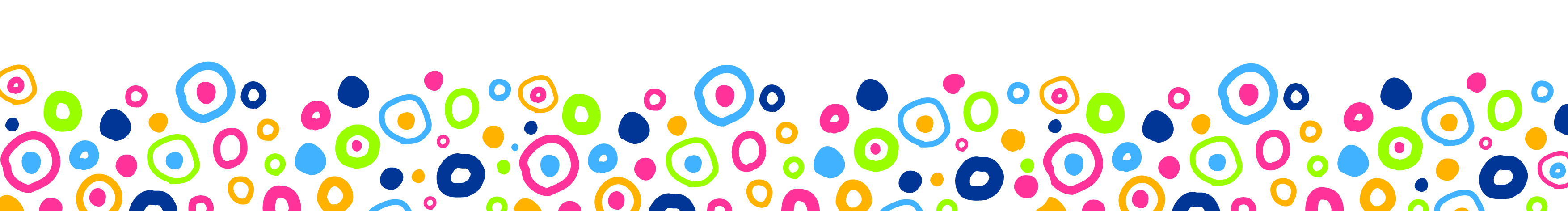 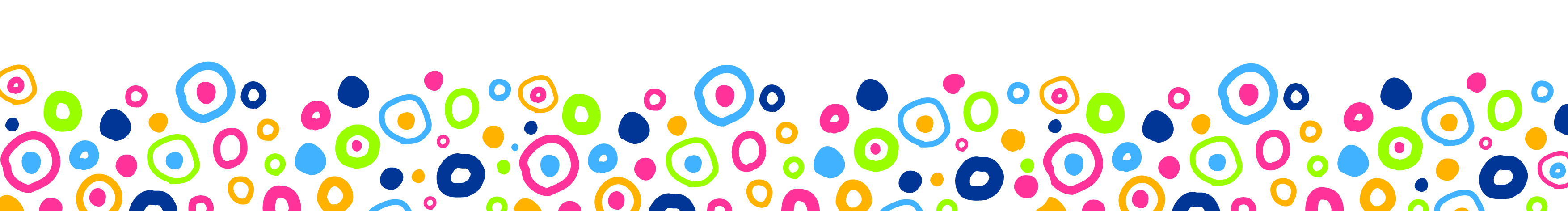 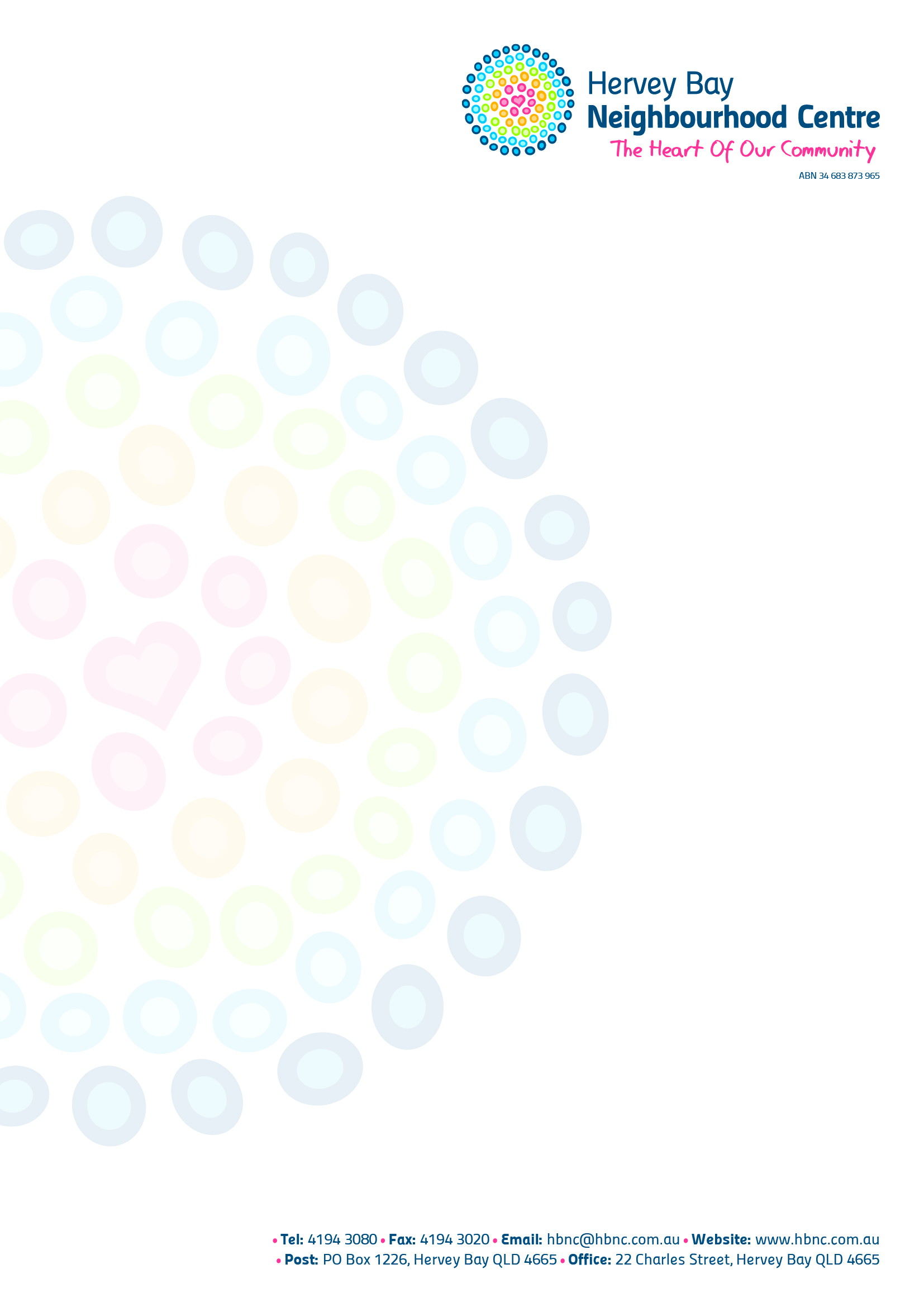 Criteria for Grandparents Seeking Parenting Orders – Continued
The child’s views (if the child is mature enough to express a reasonable preference).
The relationship between the child and the grandparents: The court will assess the extent of the relationship, including whether the child has previously spent time with the grandparents and the nature of that relationship.
The parents' views: While the views of the parents are not determinative, the court will consider them. If a parent opposes grandparent contact, the grandparents will need to demonstrate why maintaining contact is in the best interests of the child.
The risk of harm: The court will also consider the safety and wellbeing of the child. If there is evidence that contact with the grandparents could cause harm to the child, the court may deny the application, or consider whether adjustments, such as supervised time, can facilitate a safe relationship.
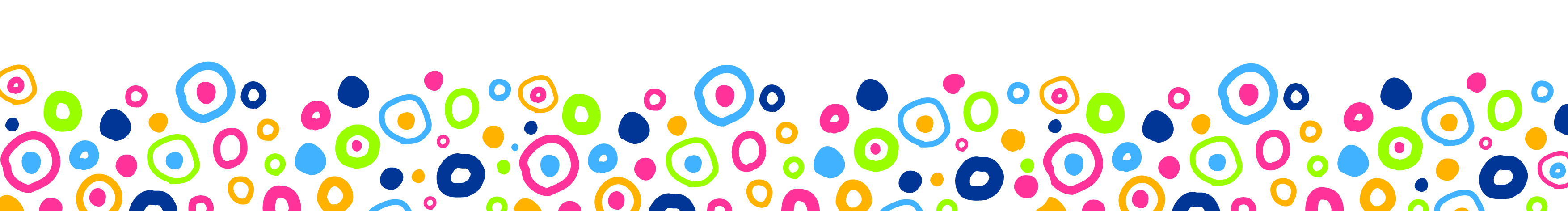 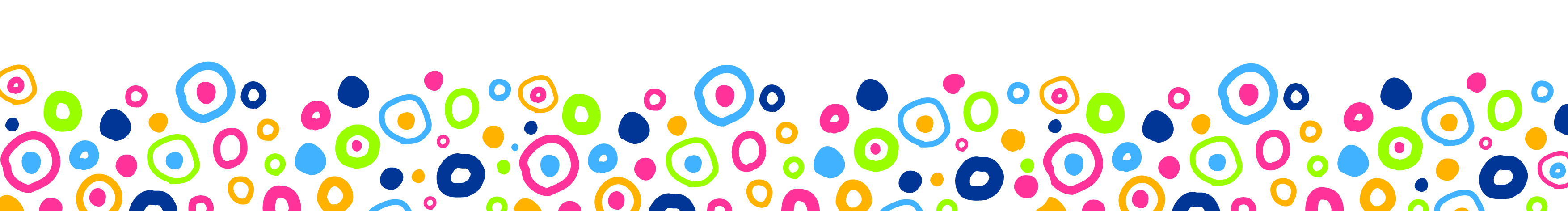 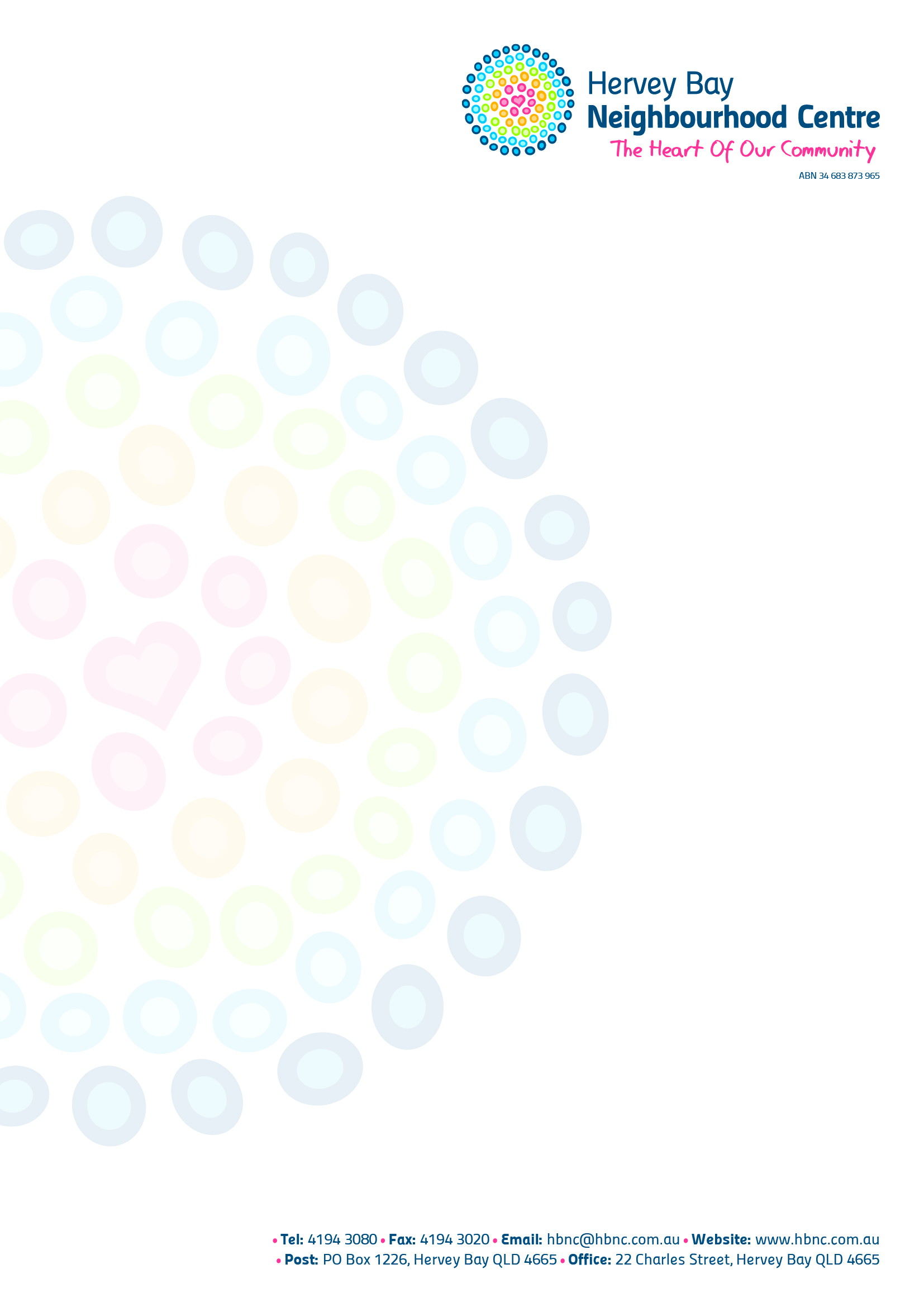 Criteria for Grandparents Seeking Parenting Orders – Continued
Under section 60CC of the Family Law Act, specific factors must be considered when determining what is in the best interests of the child. These include:
The benefit to the child of having a meaningful relationship with both parents and significant others, including grandparents.
The impact on the child of any changes to their circumstances (e.g., losing contact with their grandparents).
The child’s emotional, psychological, and developmental needs.
The capacity of each parent and grandparent to meet the child’s needs, both physically and emotionally.
By applying these provisions, the court seeks to ensure that any decision made will be focused on supporting the child’s wellbeing and preserving important familial connections, including those with grandparents.
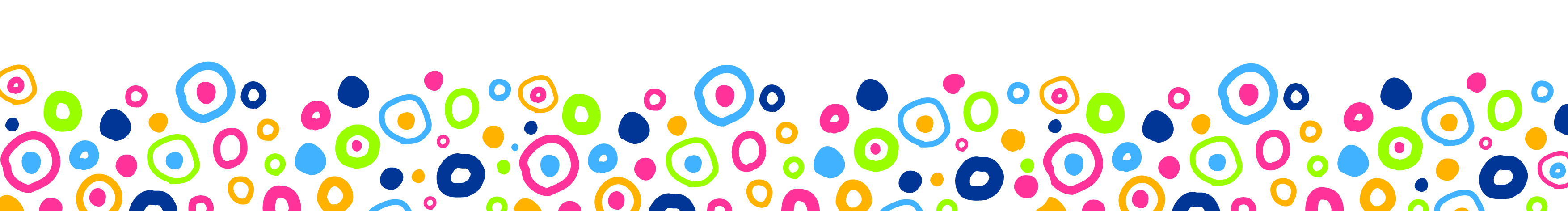 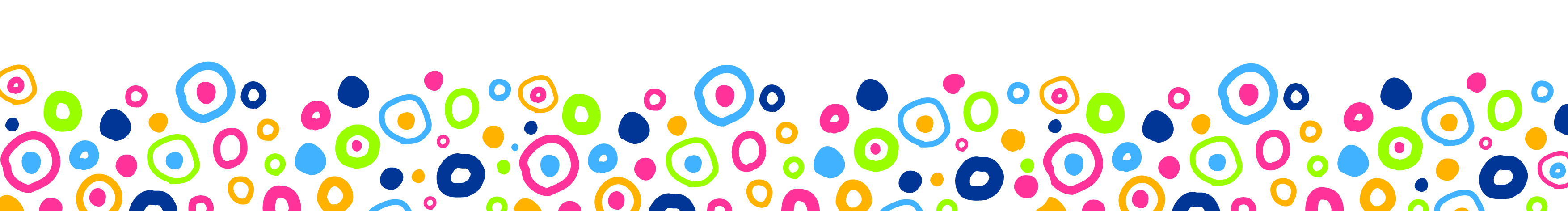 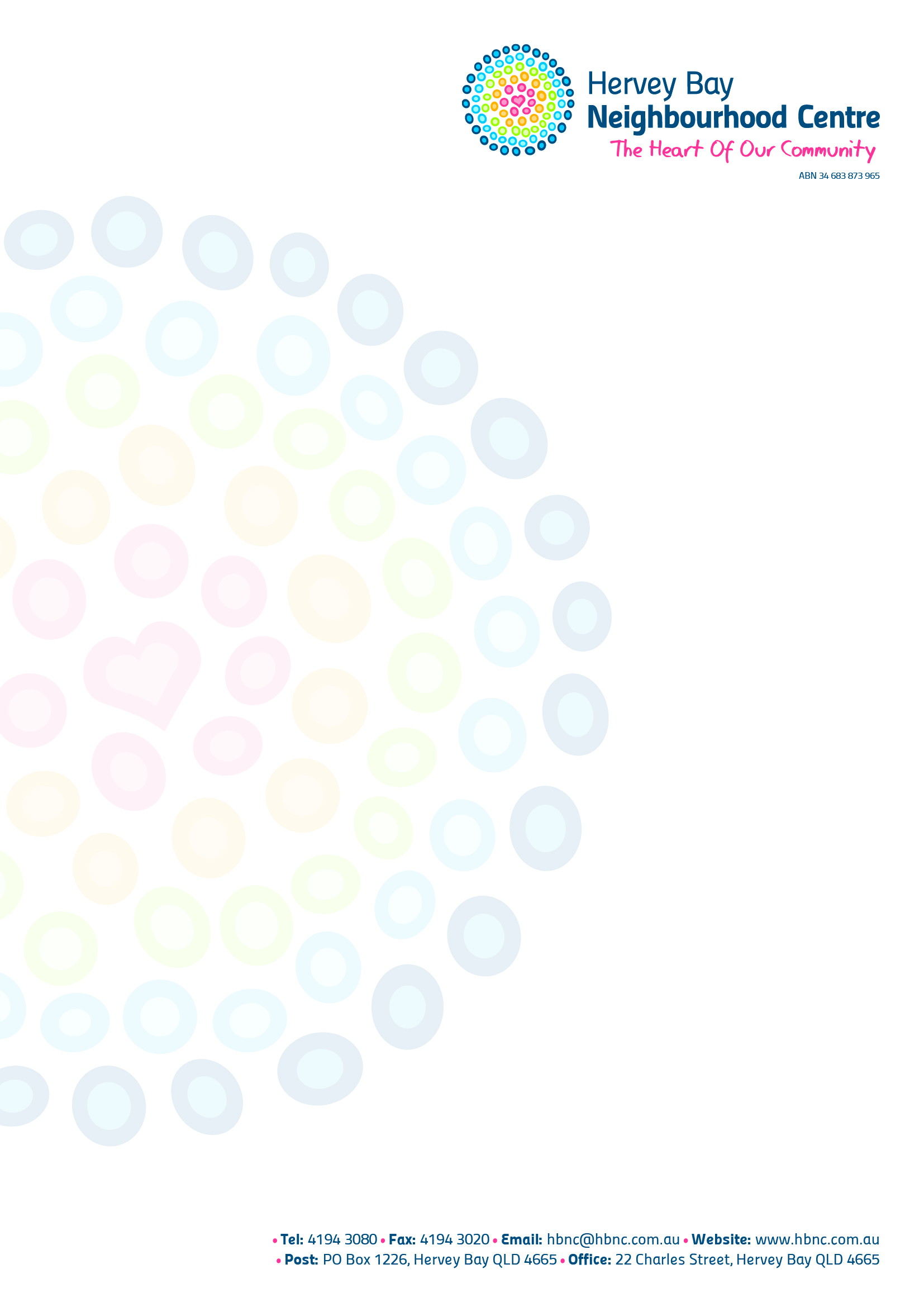 Do I have to go to court?
Litigation of any kind should always be considered as a last resort, where all other options have been exhausted. It can be time consuming, emotionally challenging, and expensive.
There are multiple potential paths to agreement which do not involve an application to the court. These can include:
Family counselling;
Family Dispute Resolution (mediation).
Under section 60I of the Family Law Act, it is a requirement that parties (including grandparents) attempt Family Dispute Resolution before applying to the court, unless there are circumstances such as allegations of family violence, child abuse, or other situations that make FDR inappropriate.

The primary reasons for this requirement are that the Family Court system is under constant, heavy demand, and Family Dispute Resolution has a track record of successfully resolving around 70% of disputes in relation to time with children, keeping the parties out of court.
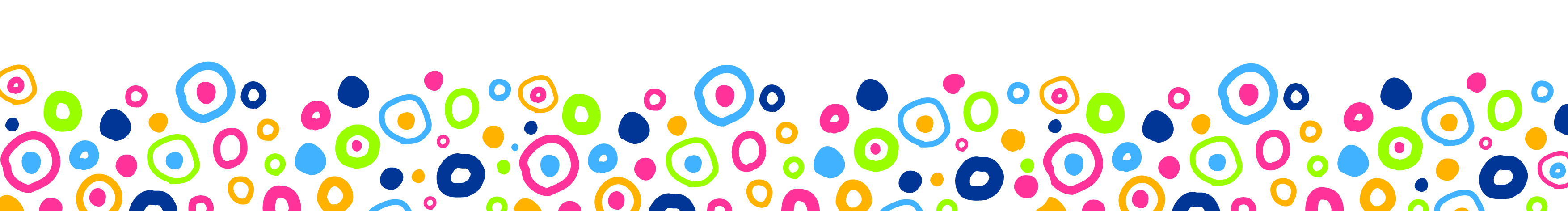 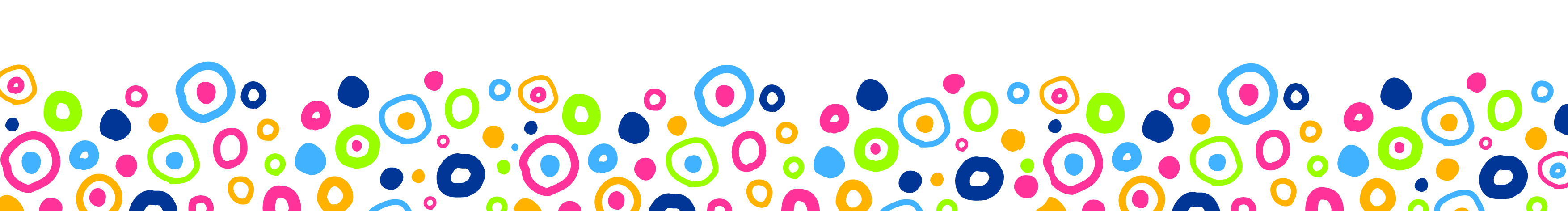 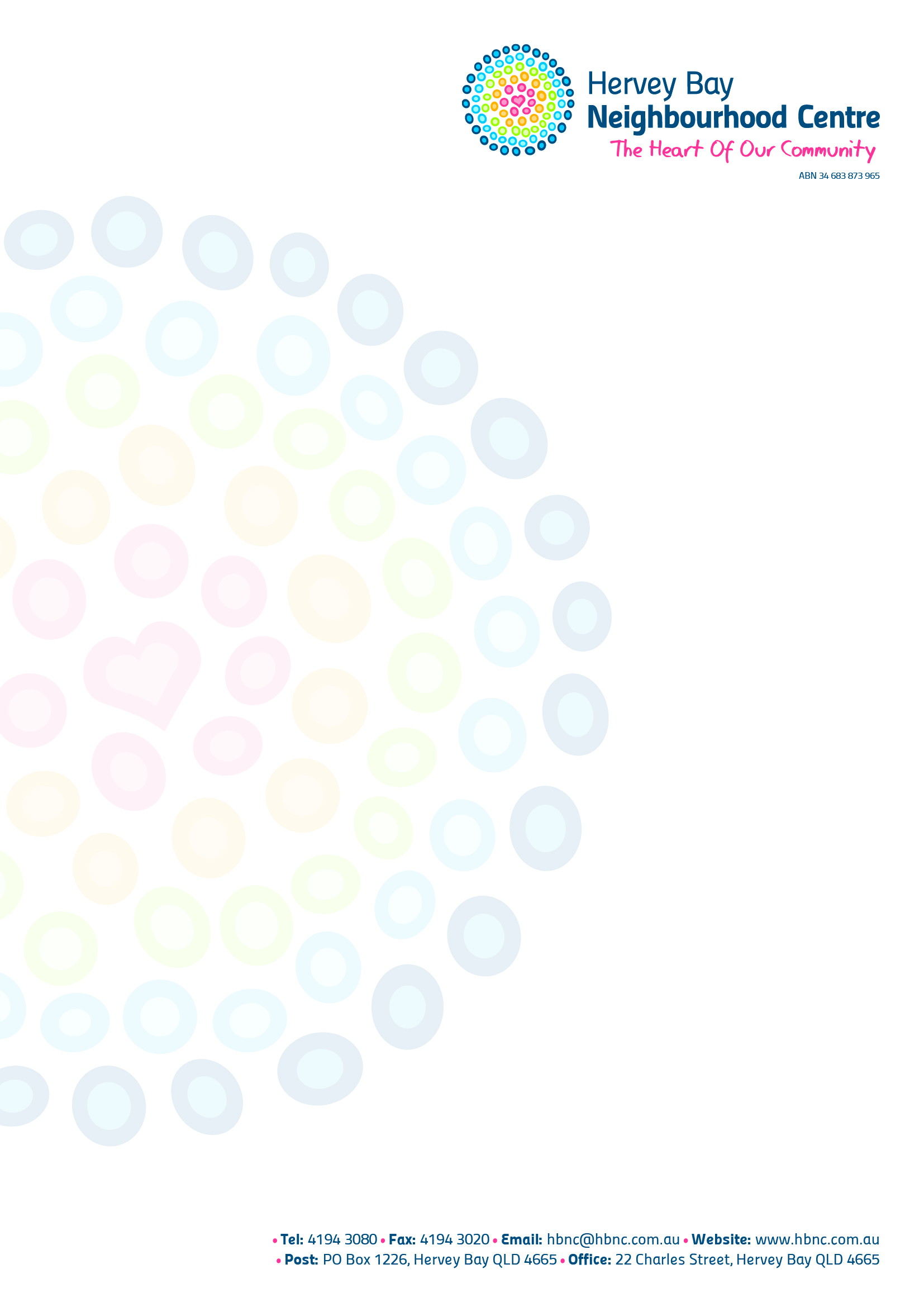 Family Dispute Resolution
FDR is a form of mediation aimed at resolving disputes in a less adversarial and more cost-effective manner. Mediation can help grandparents and parents come to an agreement without the need for formal court proceedings.
FDR for children is designed as a child-focused exercise where the parties are encouraged to put their own differences aside, and try to view the matter through the lens of the child’s needs, rather than their own disputes.
FDR allows grandparents and parents to discuss concerns and come to a mutually acceptable arrangement regarding the child’s time with their grandparents. If an agreement is reached, the parties will usually put that agreement in writing. If parties wish to formalise their agreement, they should seek advice in relation to making an application for consent orders. 
If FDR is unsuccessful, grandparents can seek parenting orders through the Court.
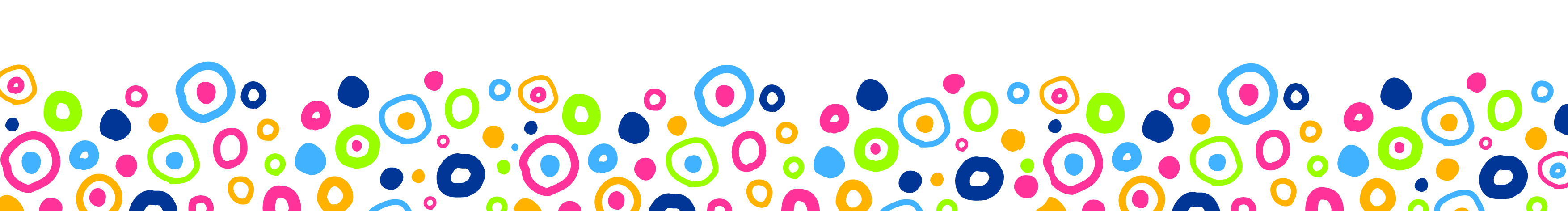 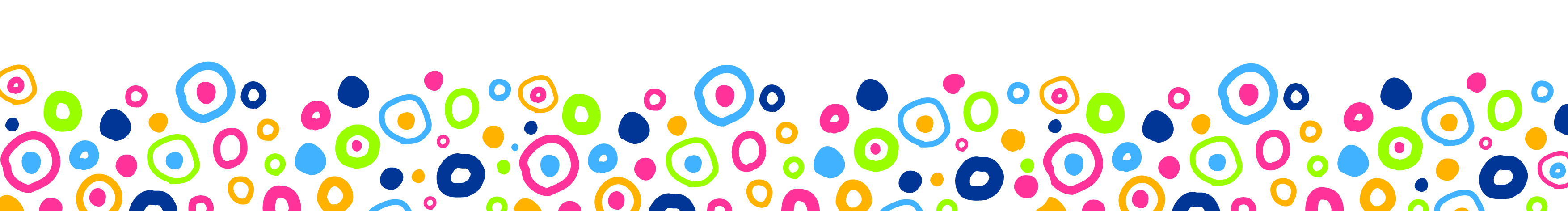 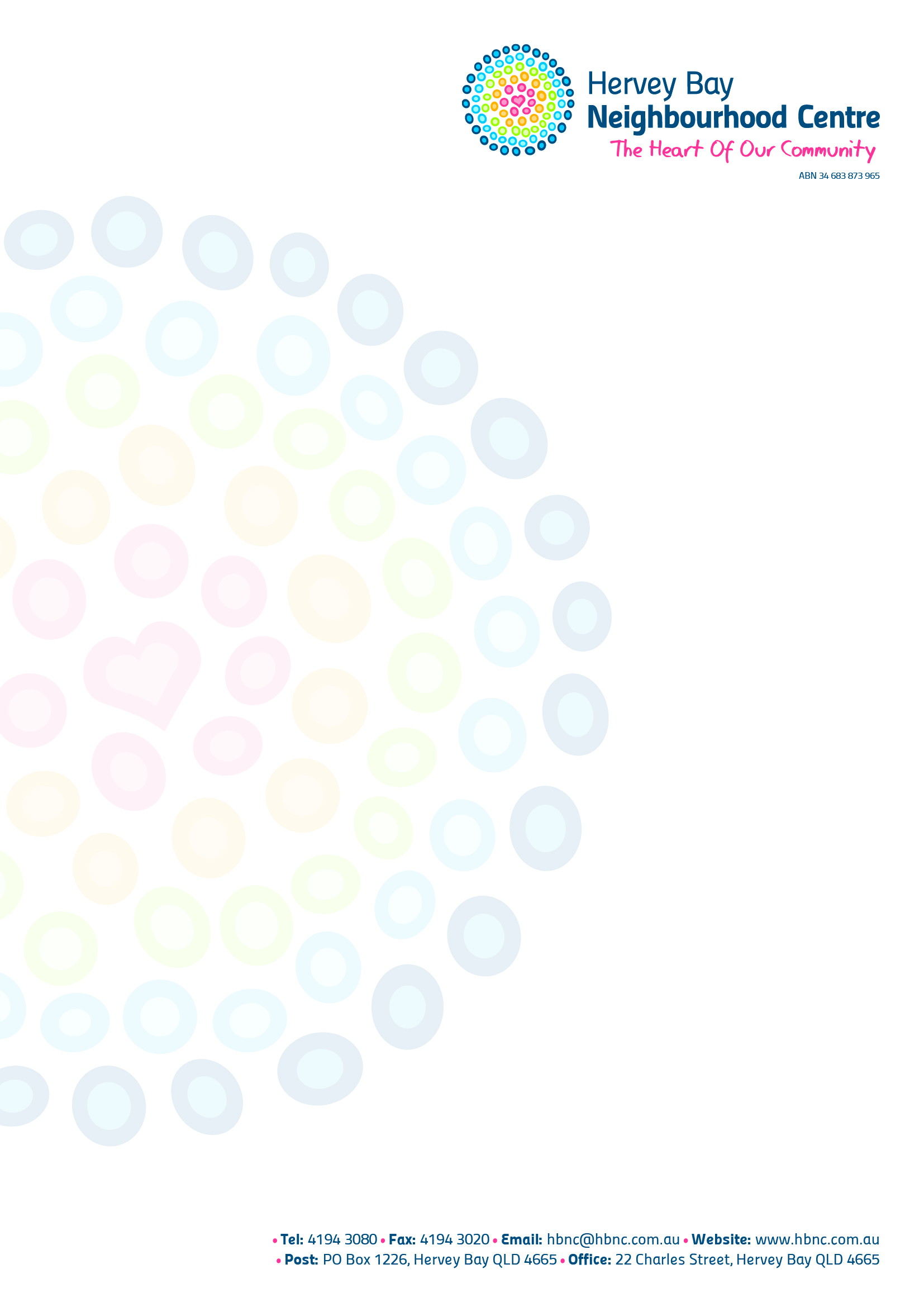 Family Dispute Resolution
It is important to note that whilst a grandparent who is seeking parenting orders may be required to at least attempt FDR, the child’s parents cannot be compelled to attend, and may refuse. In such case, the FDR practitioner may issue the grandparent with a certificate. The usual process, following the issue of a certificate, is to provide the other parties with 14 days’ notice before any application is made to the Court.
The mediator cannot compel parties to reach agreement, nor advise the parties on their legal rights or what is best for their child. Their role is to ensure that the mediation is conducted in a respectful, productive manner, to keep the parties focused on the child’s needs rather than their own, and to encourage people to consider viable options and how these might work in practice such that an Agreement may be drawn up at the end of the mediation.
There are multiple FDR providers in our region, including Wide Bay Dispute Resolution, and the Family Relationships Centre.
When you approach an FDR provider, they will explain to you their intake process, and ascertain what your desired outcomes are, and your perception of any issues preventing contact. They may then make contact with the other parties, invite them to participate, and carry out a similar intake with them. Mediation will then proceed at an agreed date and time.
If agreement has not been reached, the mediation will be deemed unsuccessful, and the parties may be issued a certificate which allows them to proceed to court.
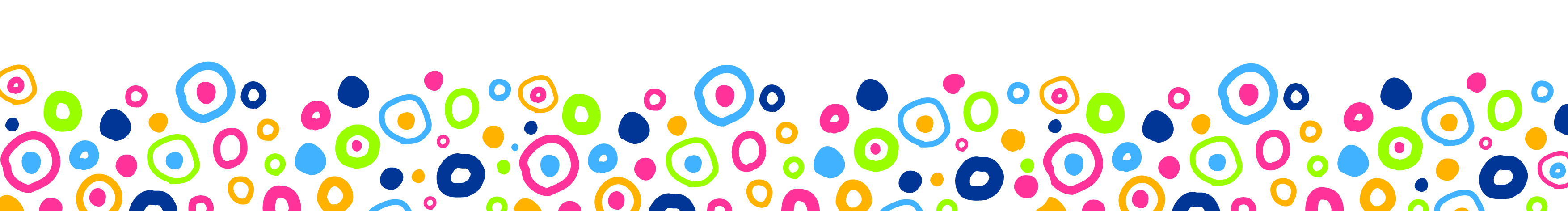 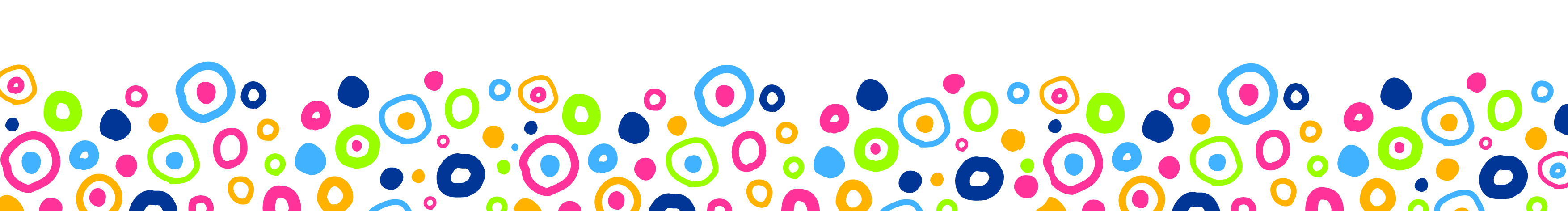 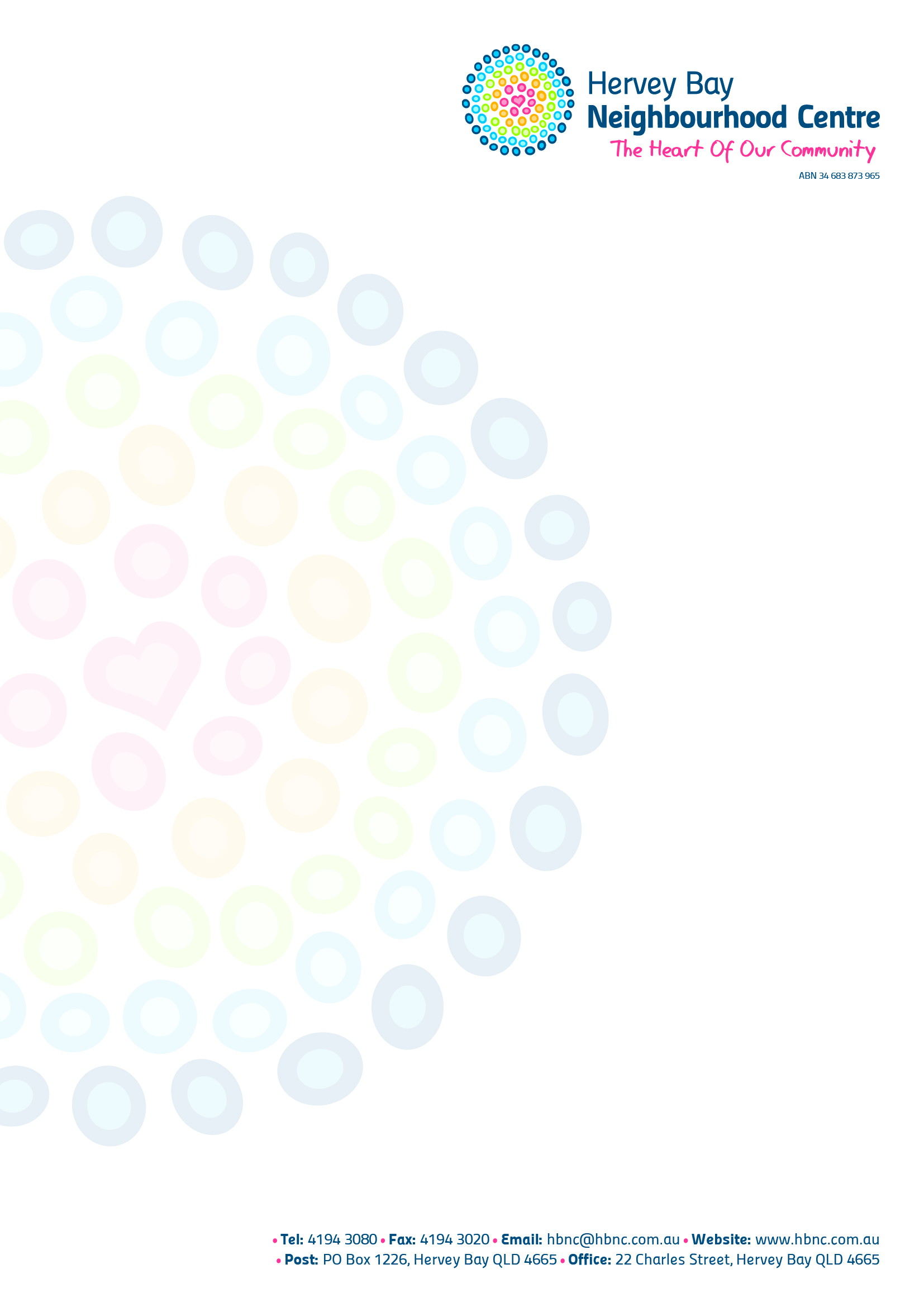 Challenges Faced by Grandparents in Family Law Disputes
While the Family Law Act provides a framework for grandparents to seek meaningful relationships with their grandchildren, there are several challenges they face:
Emotional Strain: Grandparents may find themselves caught in the middle of disputes between their child (the parent) and the child’s other parent. This can be emotionally difficult, especially if they are separated from the child due to unresolved parental conflict.
Legal Costs: Legal proceedings can be expensive. While legal aid is available in some circumstances, grandparents often face financial barriers when trying to pursue parenting orders, especially if there is a contested dispute.
Proving Best Interests: Grandparents may need to convince the court that their involvement is in the child’s best interests, especially if one or both parents oppose contact. They must present evidence of their positive relationship with the child and the benefits of maintaining that relationship.
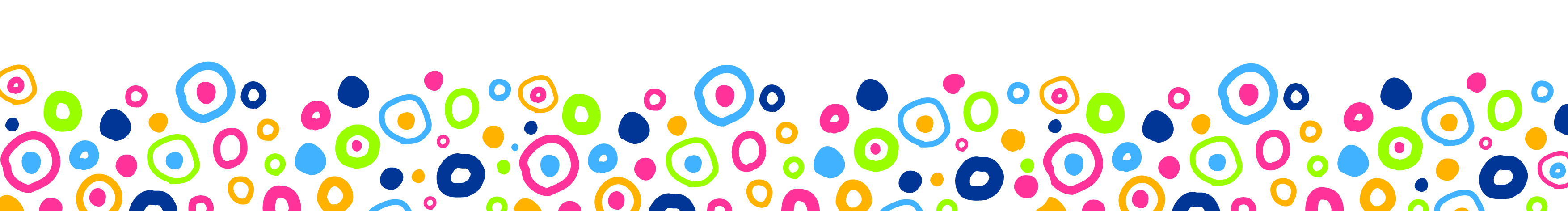 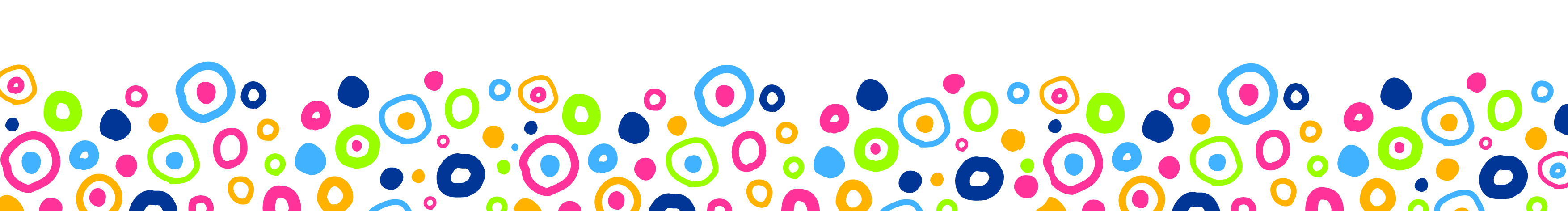 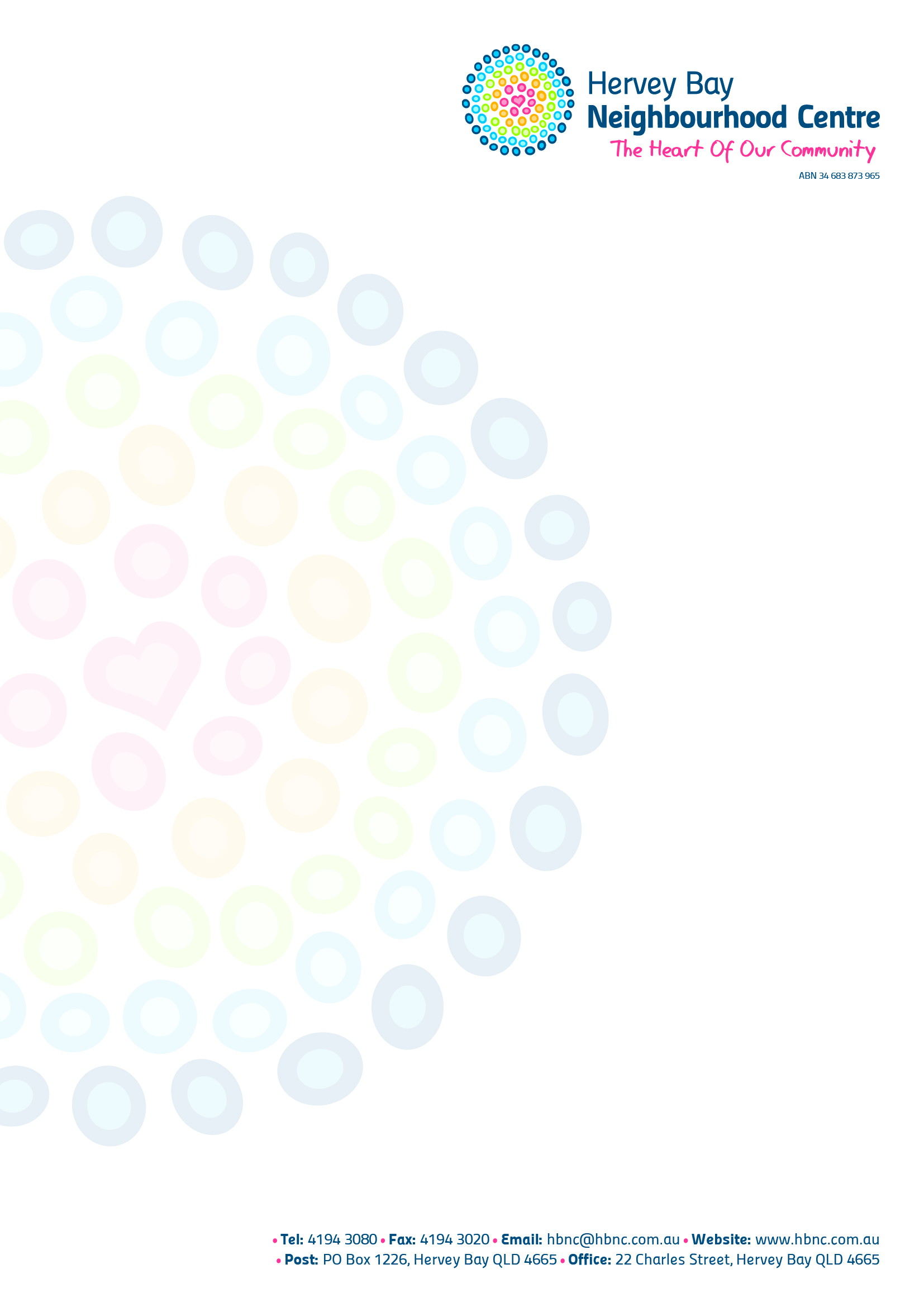 The Role of Family Consultants
The Court may request that a family consultant conduct a child and family assessment, and prepare a report for the Court. That report usually makes recommendations.
In some circumstances, the Court may appoint an independent children’s lawyer to represent the child’s best interests.
Family consultants may:
Evaluate the child’s relationship with the grandparents;
Assess the child's emotional and psychological needs; and
Make recommendations about whether the child should maintain a relationship with their grandparents and under what conditions.
The Court is not bound by the views of a family consultant, but they are influential.
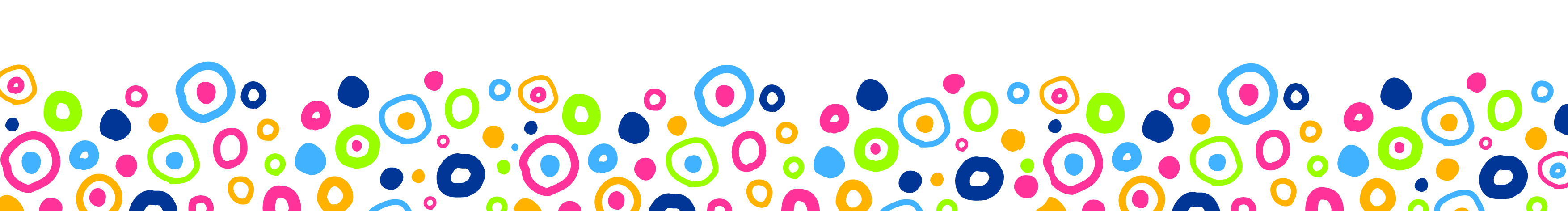 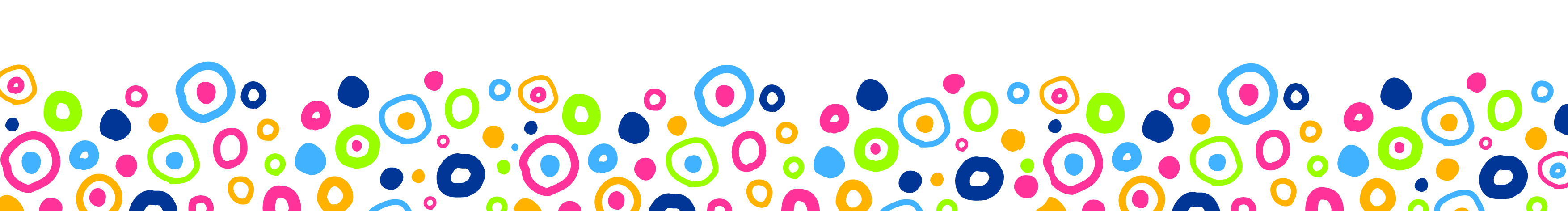 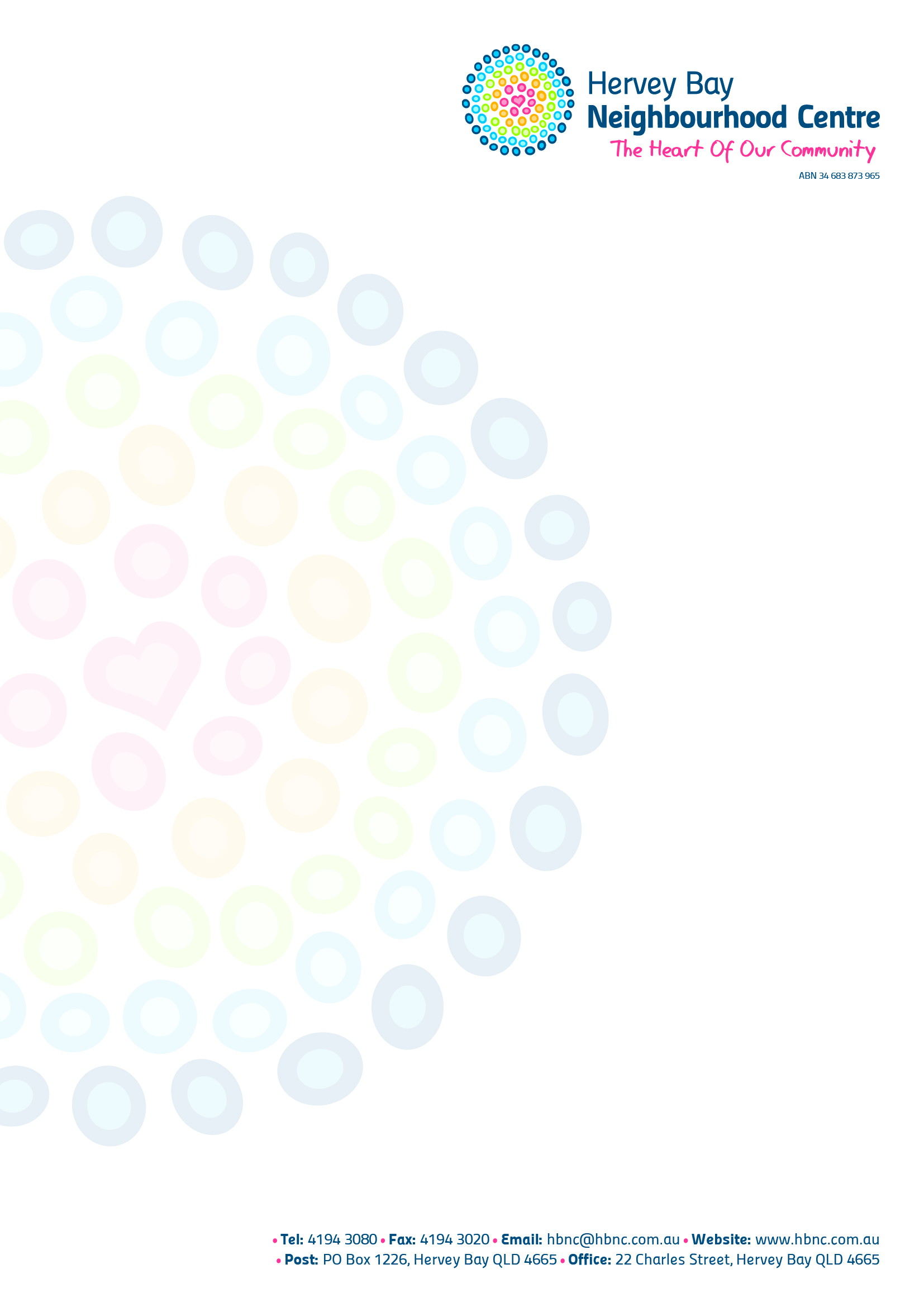 Conclusion
The Family Law Act 1975 provides a pathway for grandparents, if necessary, to make an application for parenting orders, provided it is in the child’s best interests.
The best interests of the child are the primary focus of the Family Law Act and are considered in all family-related disputes. Grandparents are encouraged to engage in family dispute resolution as a first step, and if needed, can pursue legal avenues to formalise contact with their grandchildren.
It’s important for grandparents to understand the legal framework available to them and to seek expert advice if they wish to maintain or rebuild relationships with their grandchildren.
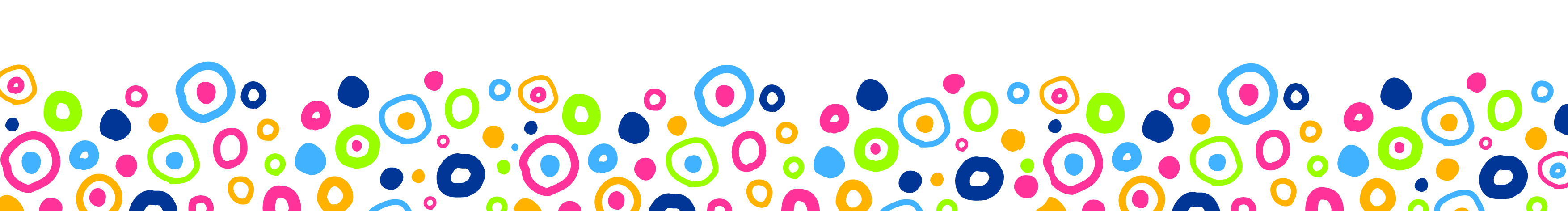 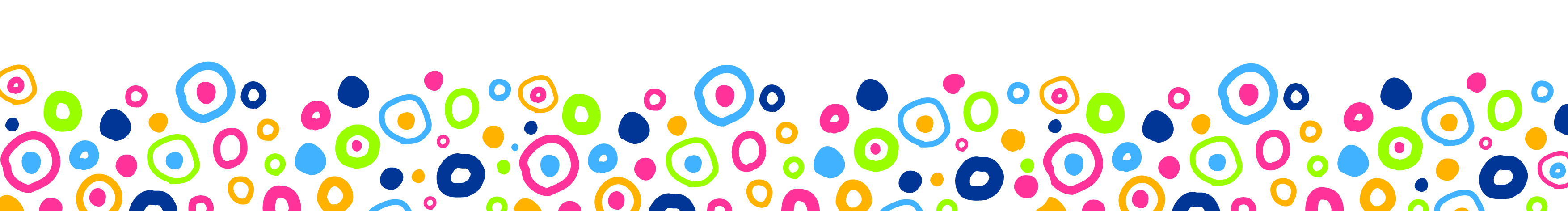 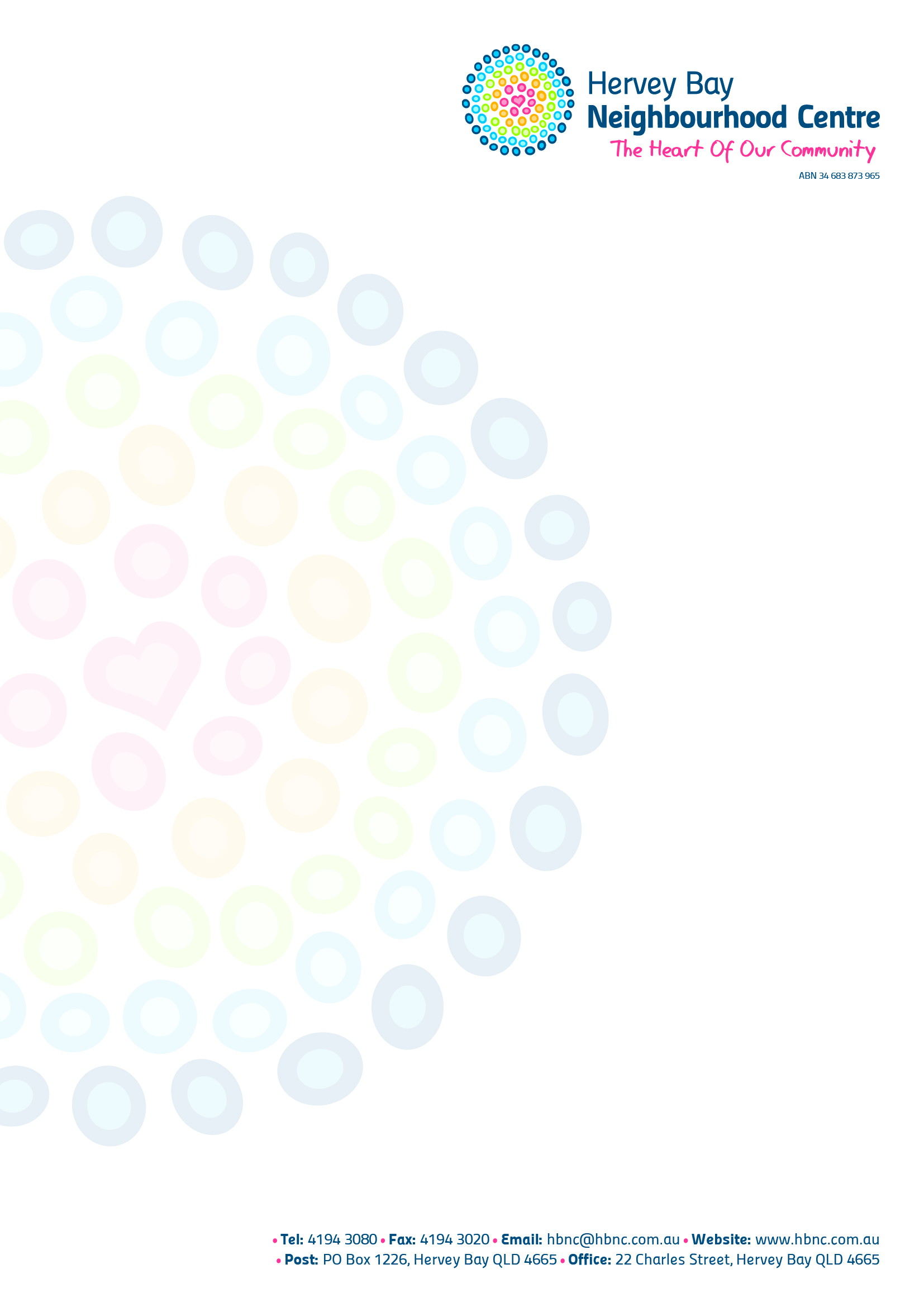 Conclusion
Wide Bay Burnett Community Legal Service can provide you with some initial advice and support in relation to a dispute concerning contact with grandchildren. Access to this advice is not means tested. We generally will not be in a position to represent you in litigation.
Please refer to the flyer in your hand-out bag for contact details for the WBBCLS.
Our intake officers will be happy to discuss an appointment for you, will take details of the parties involved and ascertain whether we are able to provide you with that advice. If there is reason why we cannot do so, we operate a referral service to the Suncoast Community Legal Service, so that you are still able to obtain advice and assistance.
Legal Aid Queensland may also be able to provide you with assistance.
Private family lawyers may also be in a position to assist, if you are ineligible for legal aid.
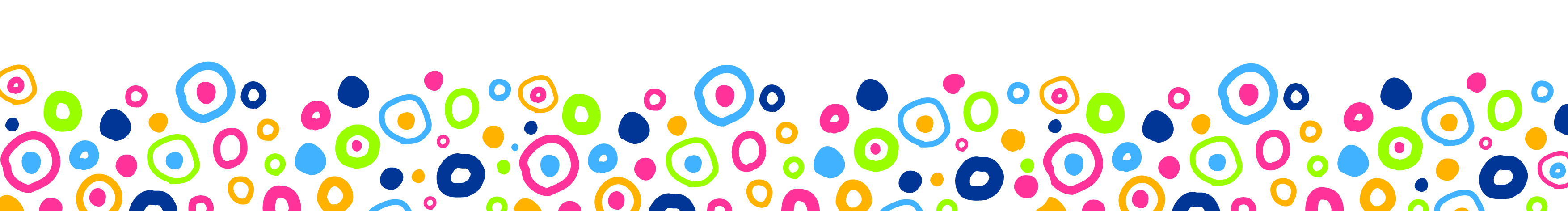 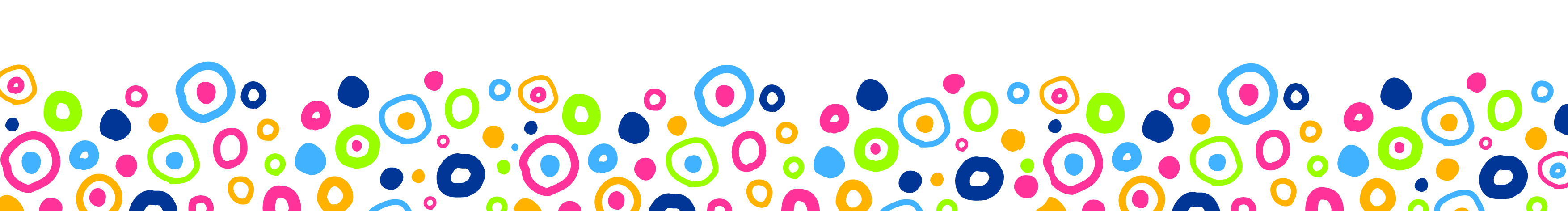